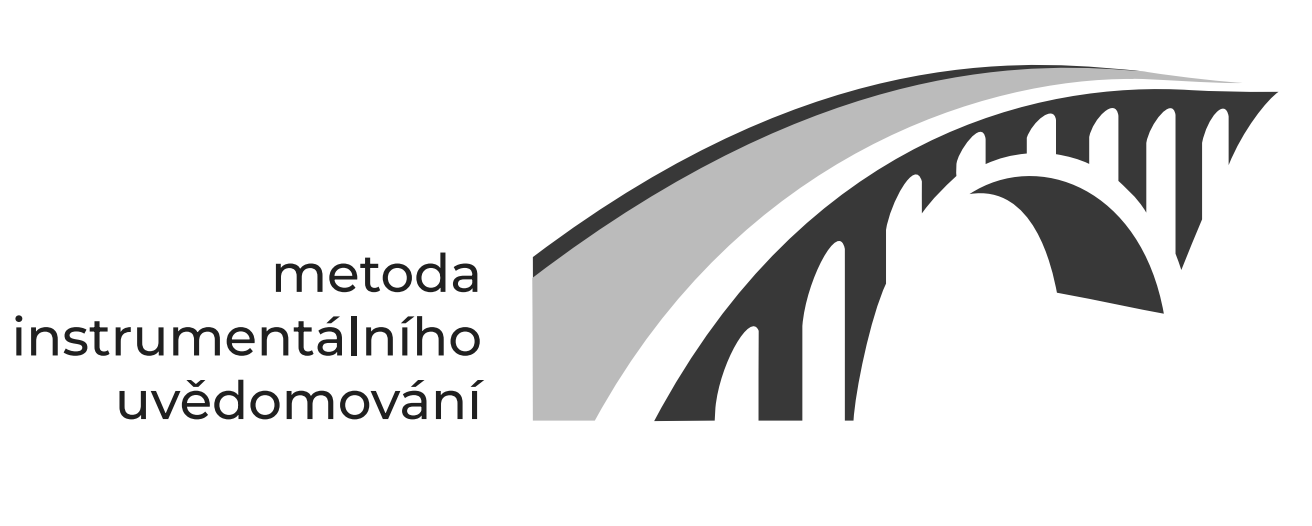 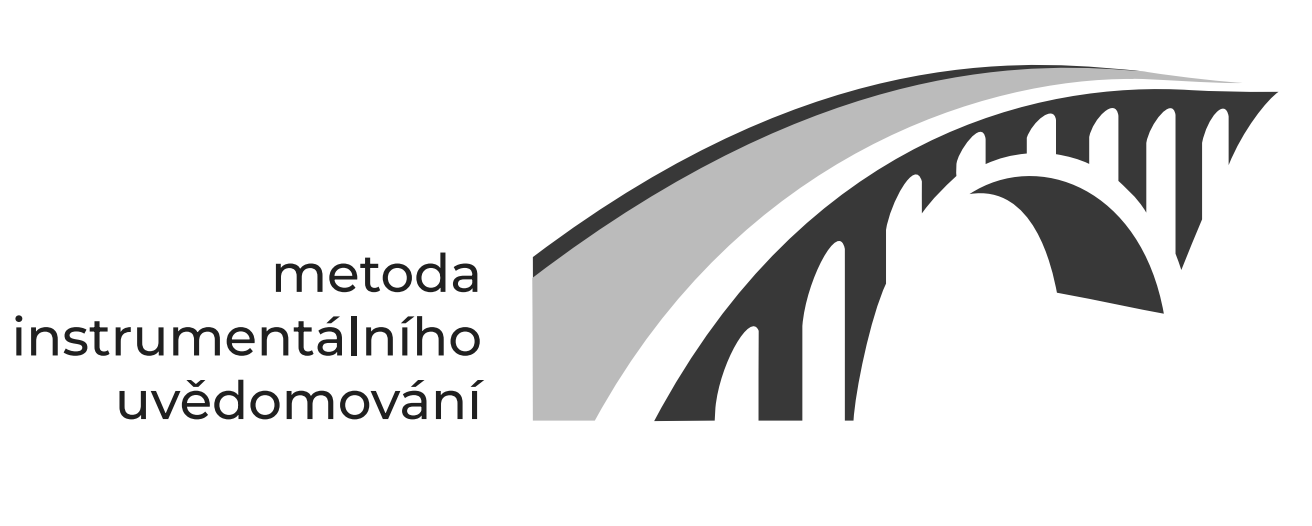 Mgr. Ondřej Věnek Vysopal
Akreditované tréninkové centrum metod pro osobní rozvoj, z. ú.
ondrej.vysopal@a-t-c.cz
www.a-t-c.cz
COŽE?
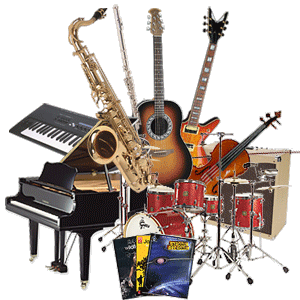 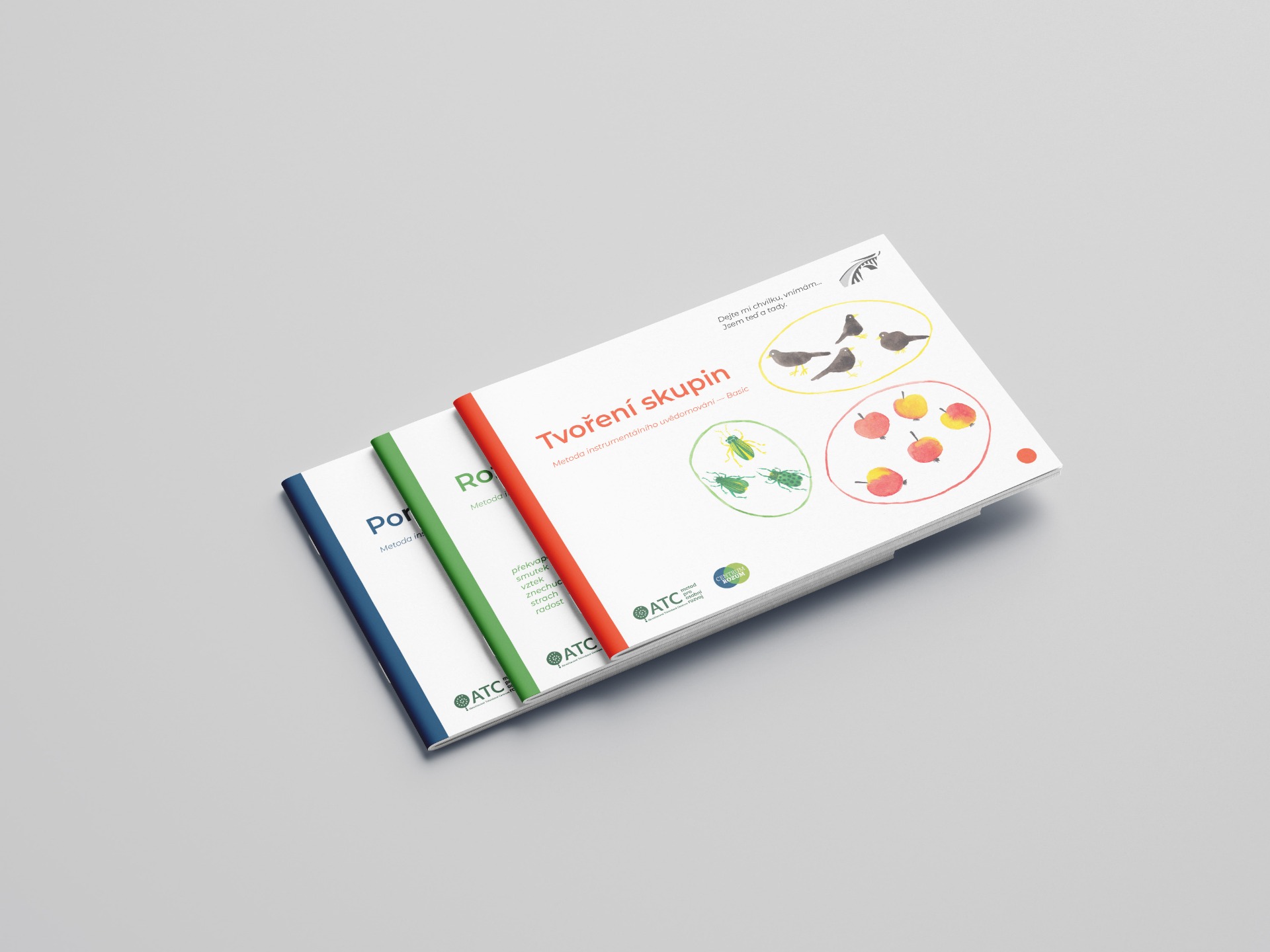 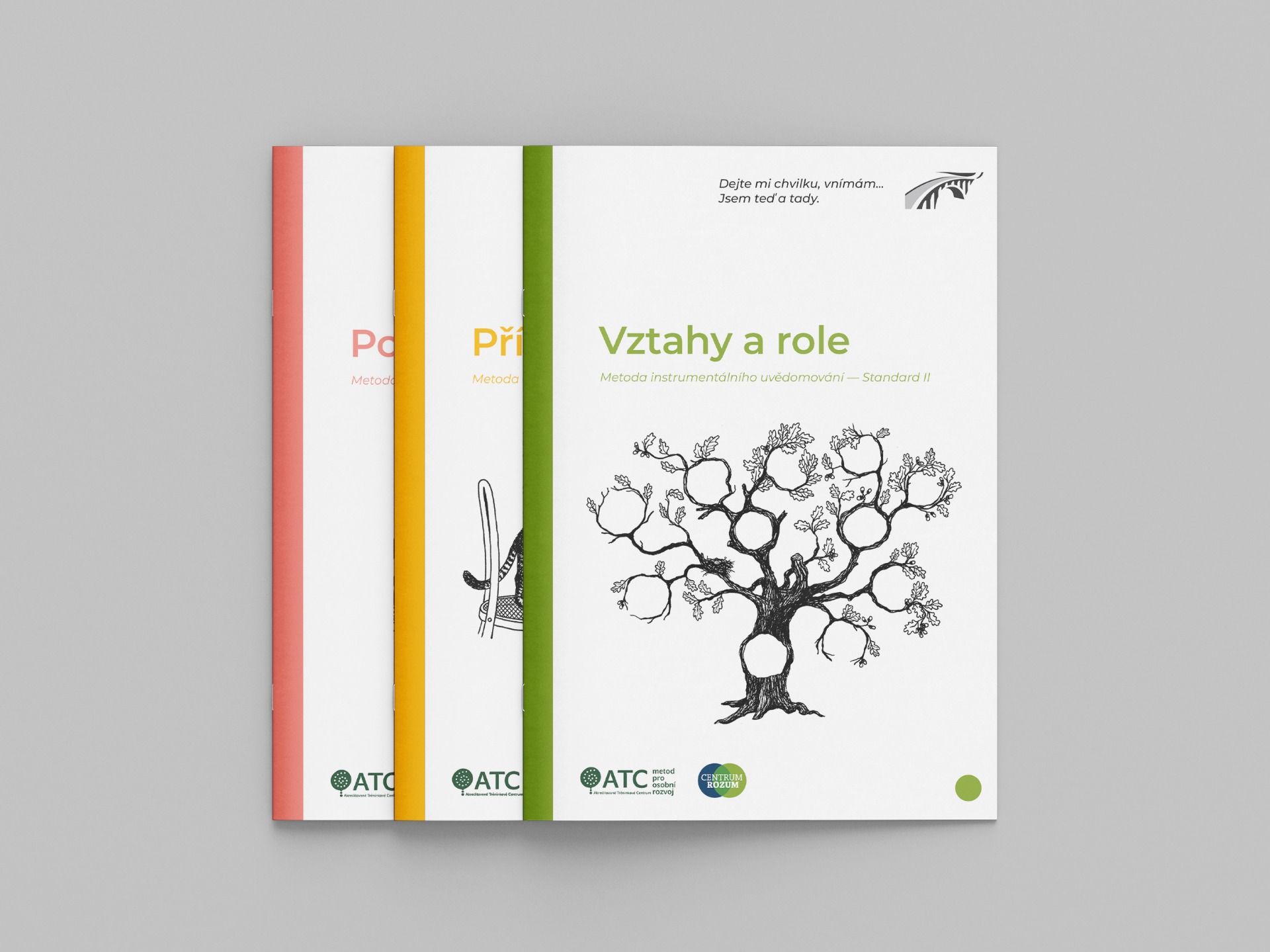 METODA INSTRUMENTÁLNÍHO UVĚDOMOVÁNÍ JE PRO KOHOKOLIV.
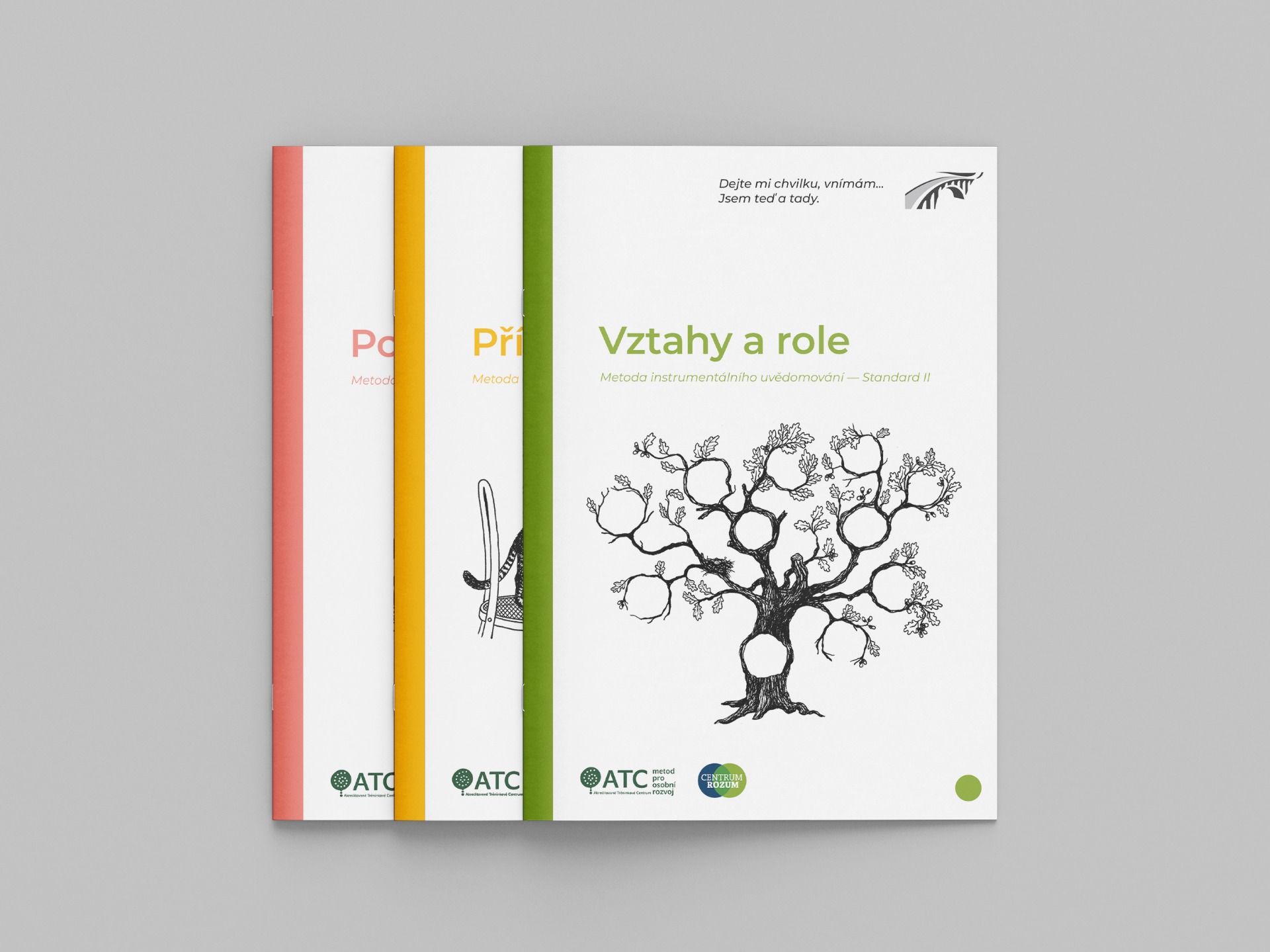 Více než 500 stránek cvičení tužka a papír
20 instrumentů (každý na jiné deficity kognitivních funkcí) rozdělených do 2 řad
1) Sada Standard pro populaci 8+ 
2) Sada Basic i pro populaci 3+
Individuální i skupinové hodiny
V ČR 1h za týden
Obsah instrumentů se nevztahuje k žádnému školnímu předmětu
Instrumentální uvědomování je systematicky vystavěno
Práce s instrumenty vyžaduje zprostředkování
Vycházíme z práce mnoha autorů a psychologů
a spousta dalších...
Standard
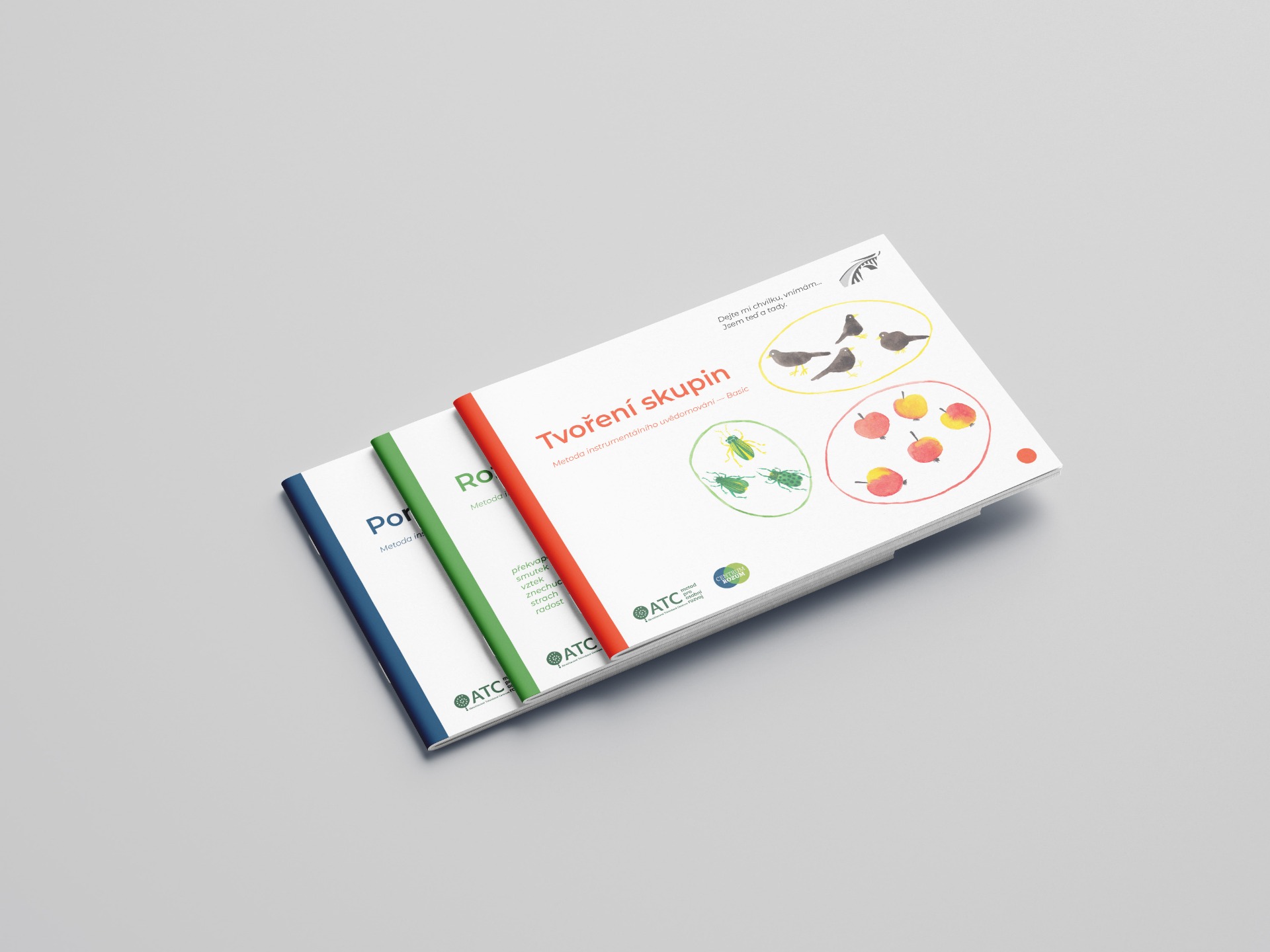 a spousta dalších...
Basic
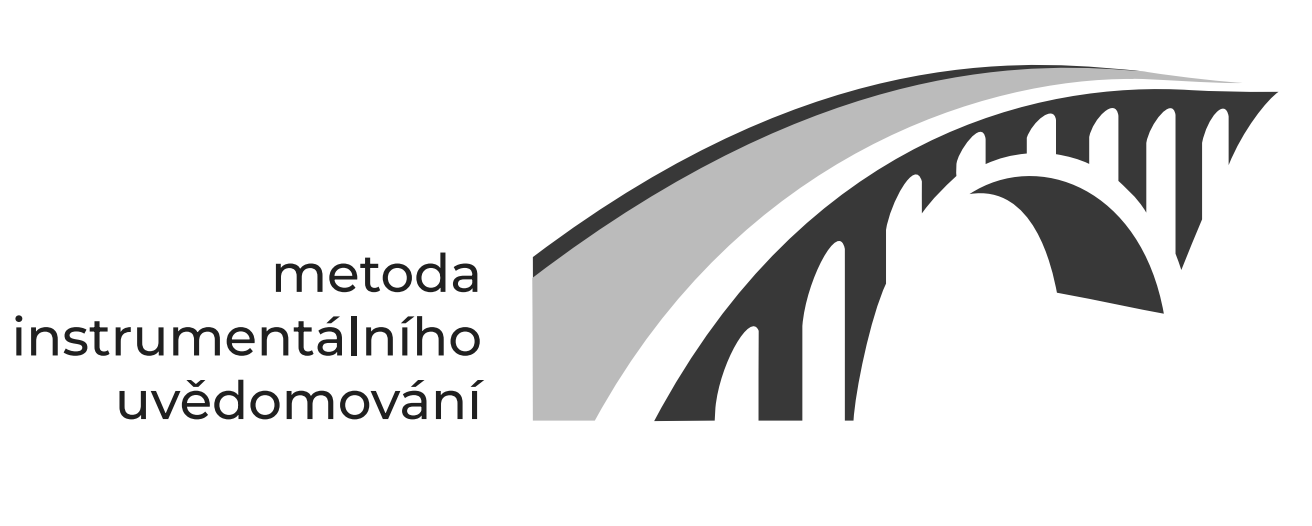 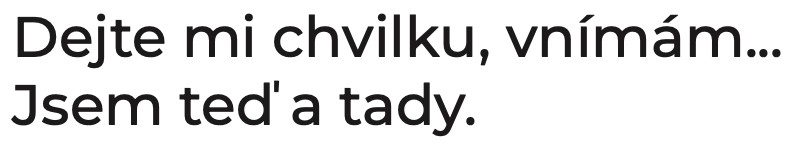 PROČ?
MIU JE O (SEBE)PŘIJETÍ, (SEBE)UVĚDOMĚNÍ, (SEBE) VĚDOMÍ A LASAKOVOSTI (K SOBĚ)
Náprava deficitních kognitivních funkcí
Osvojení si základních představ, názvů a operací
Vytváření a nárůst vnitřní motivace
Vytváření vhledu a hloubavého myšlení
Rozvoj aktivního učení, slovní zásoby, strategií, postupů, výkonosti
…a mnoho dalšího

MIU vede jedince ke kvalitnějšímu a samostatnějšímu učení a myšlení. K co možná největší nezávislosti.
MIU PŘINÁŠÍ KLIENTŮM PŘESNĚ TO, CO POTŘEBUJÍ
umění vytvořit si strategii řešení úkolu
upevňuje sebedůvěru
odstraňuje z naší práce impulzivitu a strach z chyby
rozvíjí vyjadřování (slovní zásoba, přesnost v komunikaci…)
respektování jiného názoru
uvědomění, co můžeme v různých situacích udělat
ztrácíme strachy, protože metoda nehodnotí
učení jak komunikovat, říkat své názory a naslouchat
uvědomování si, jak obstát v situacích, které jsou nové 
jak si poradit s tím, co potkáváme
lepší orientace ve vlastním životě
laskavost 
…
JAK?
Netestujeme, 
nehodnotíme, neškatulkujeme,
neopravujeme…

Zprostředkováváme!
ALE JAK?!!!
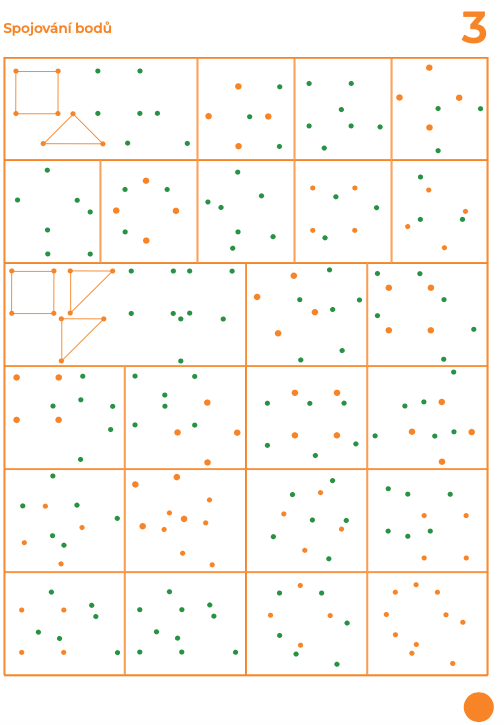 CO BUDEME DĚLAT?
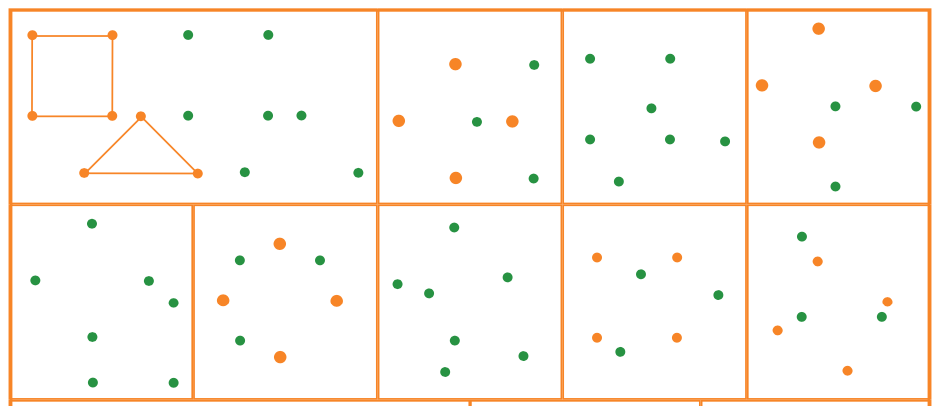 PŘEMOSŤUJEME DO ŽIVOTA
Škola
Sport
Kamarádi
...
Rodina
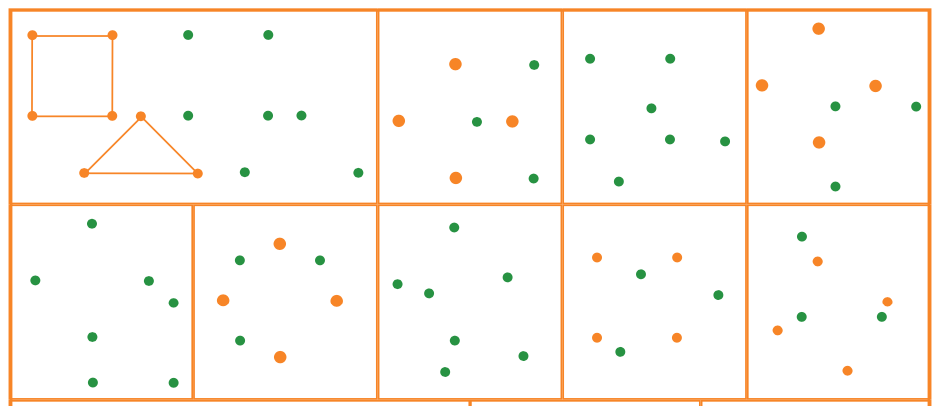 Princip
Témata k přemostění: vzor, barva jako nápověda, tolerance, přijetí (ne)přesnosti, více správných řešení…
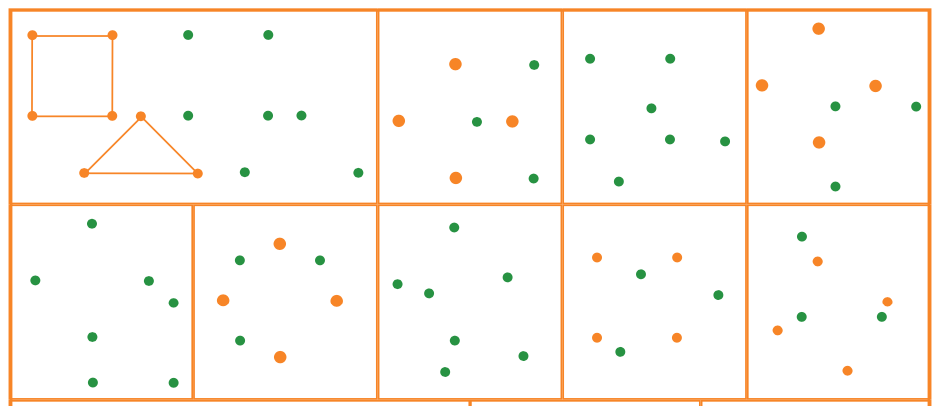 JAK TO VYPADÁ V PRAXI?
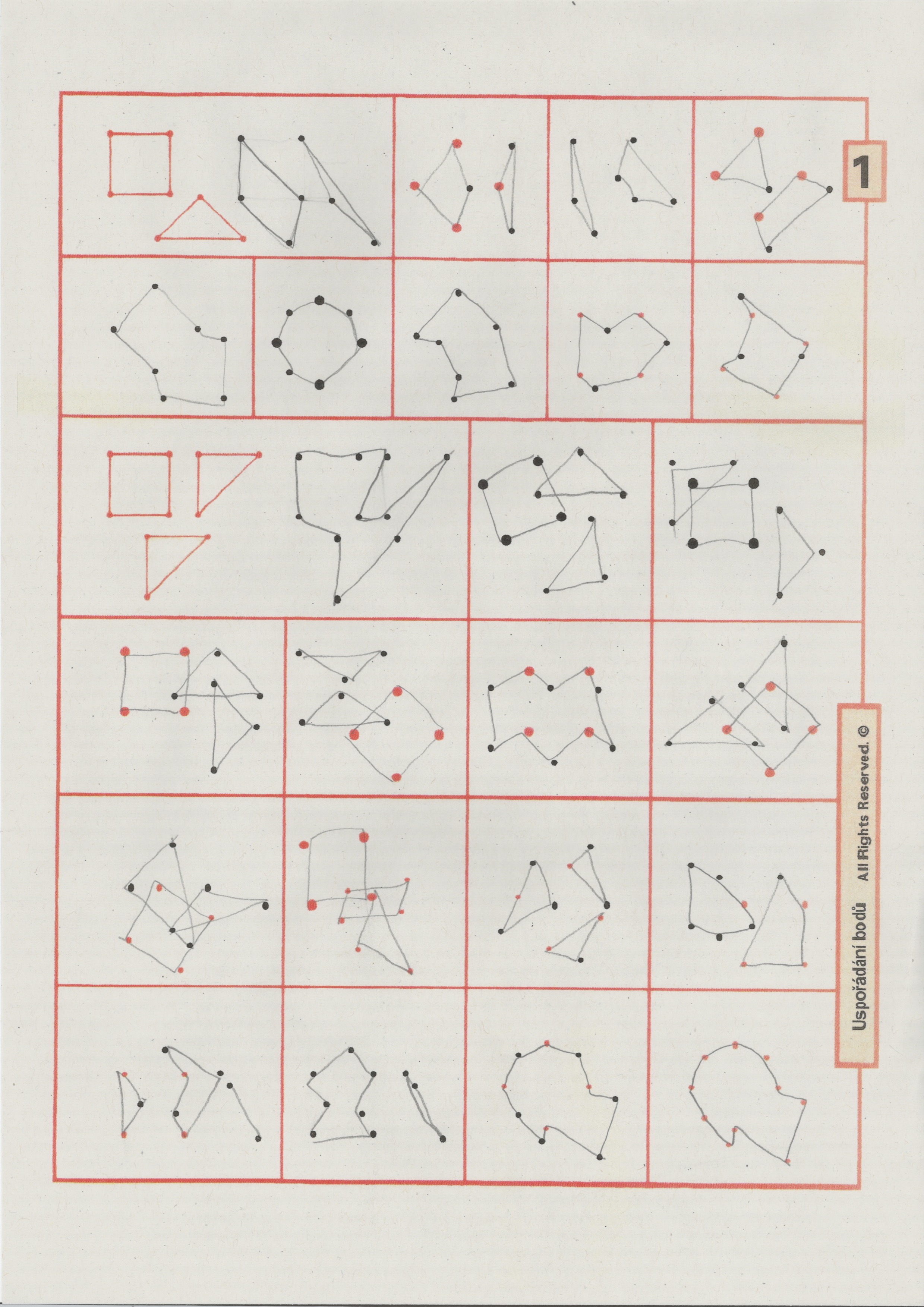 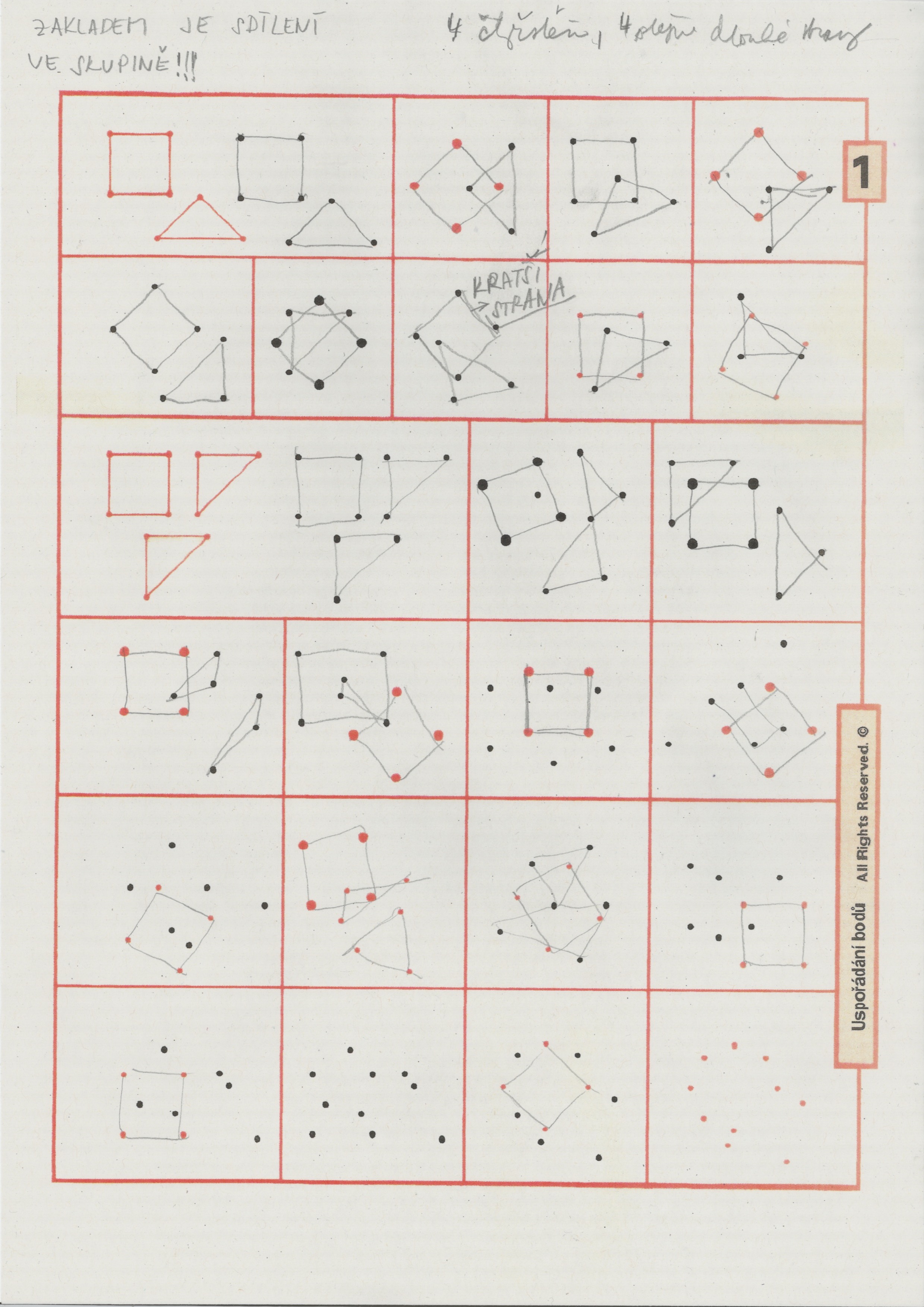 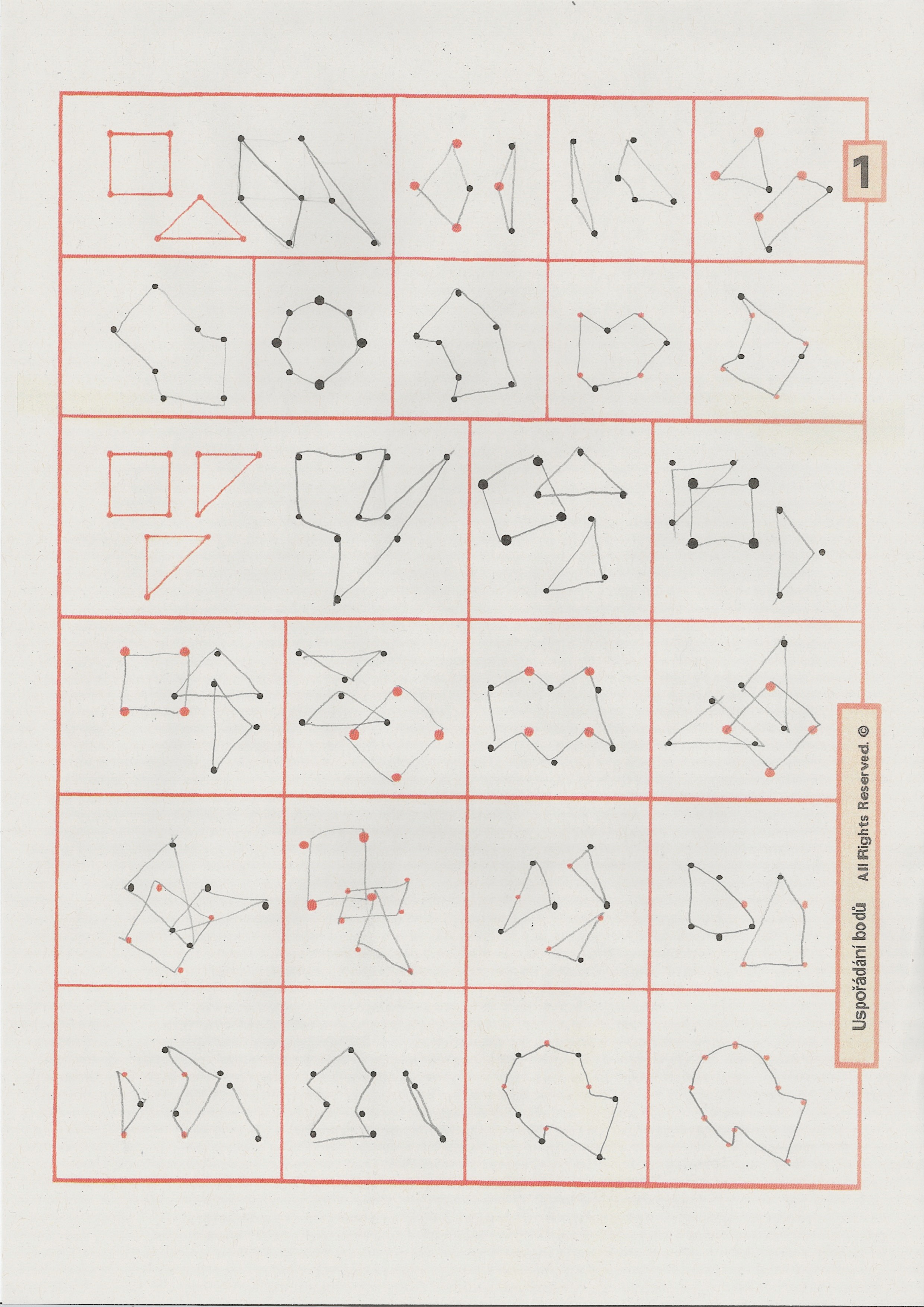 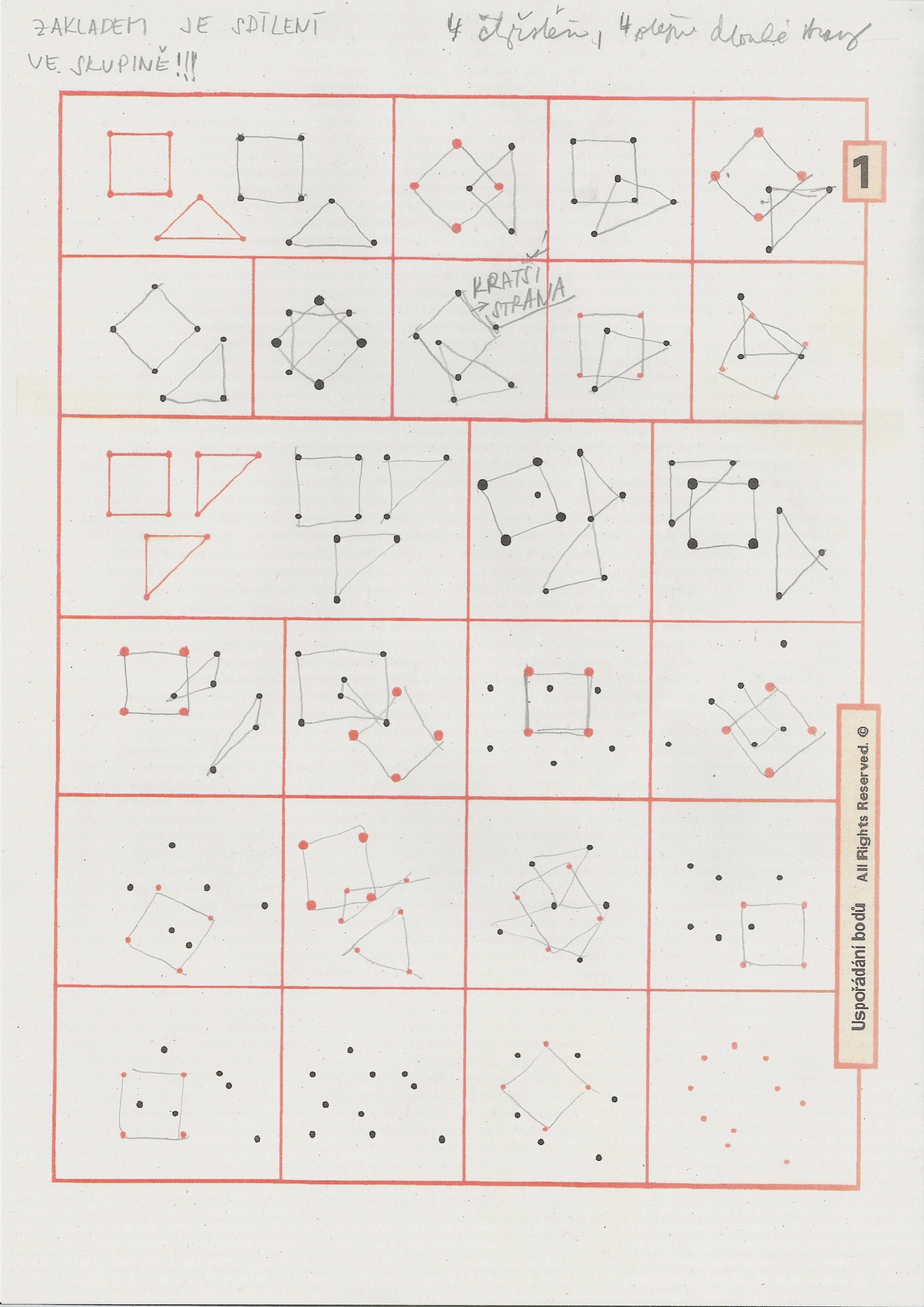 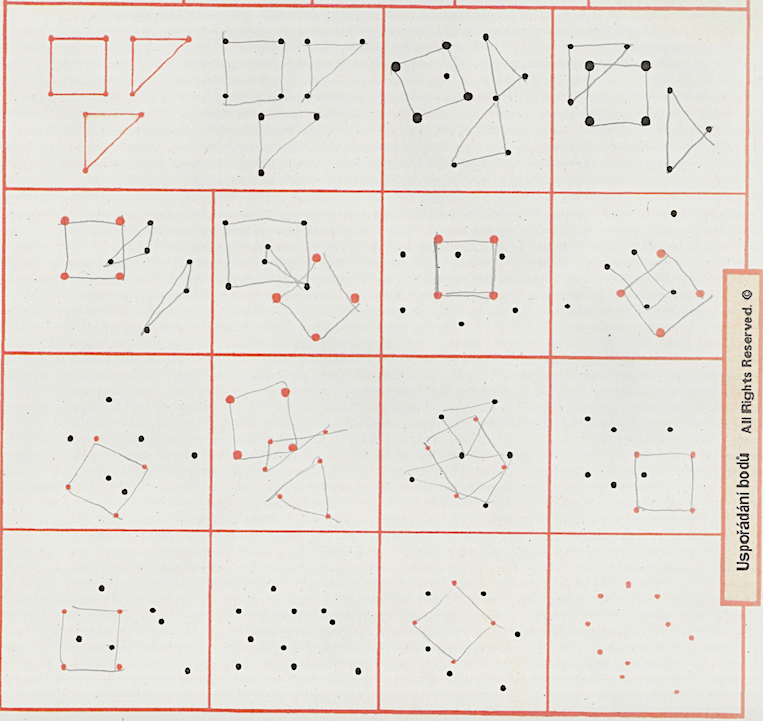 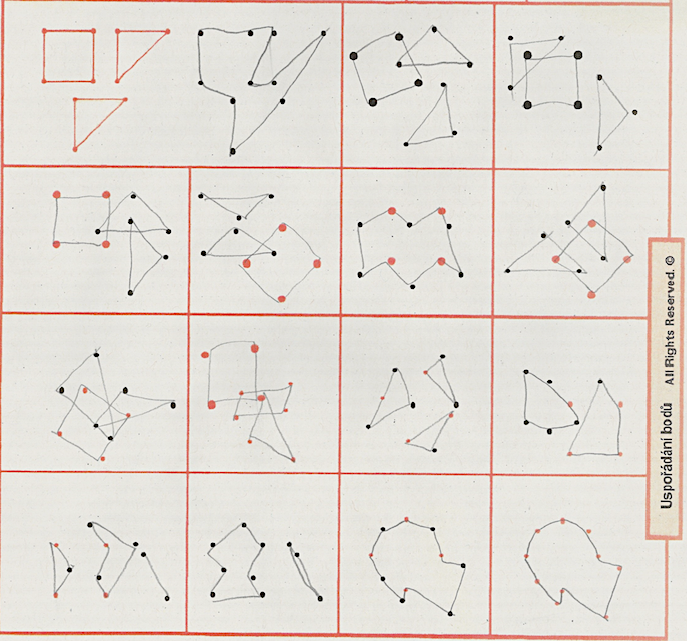 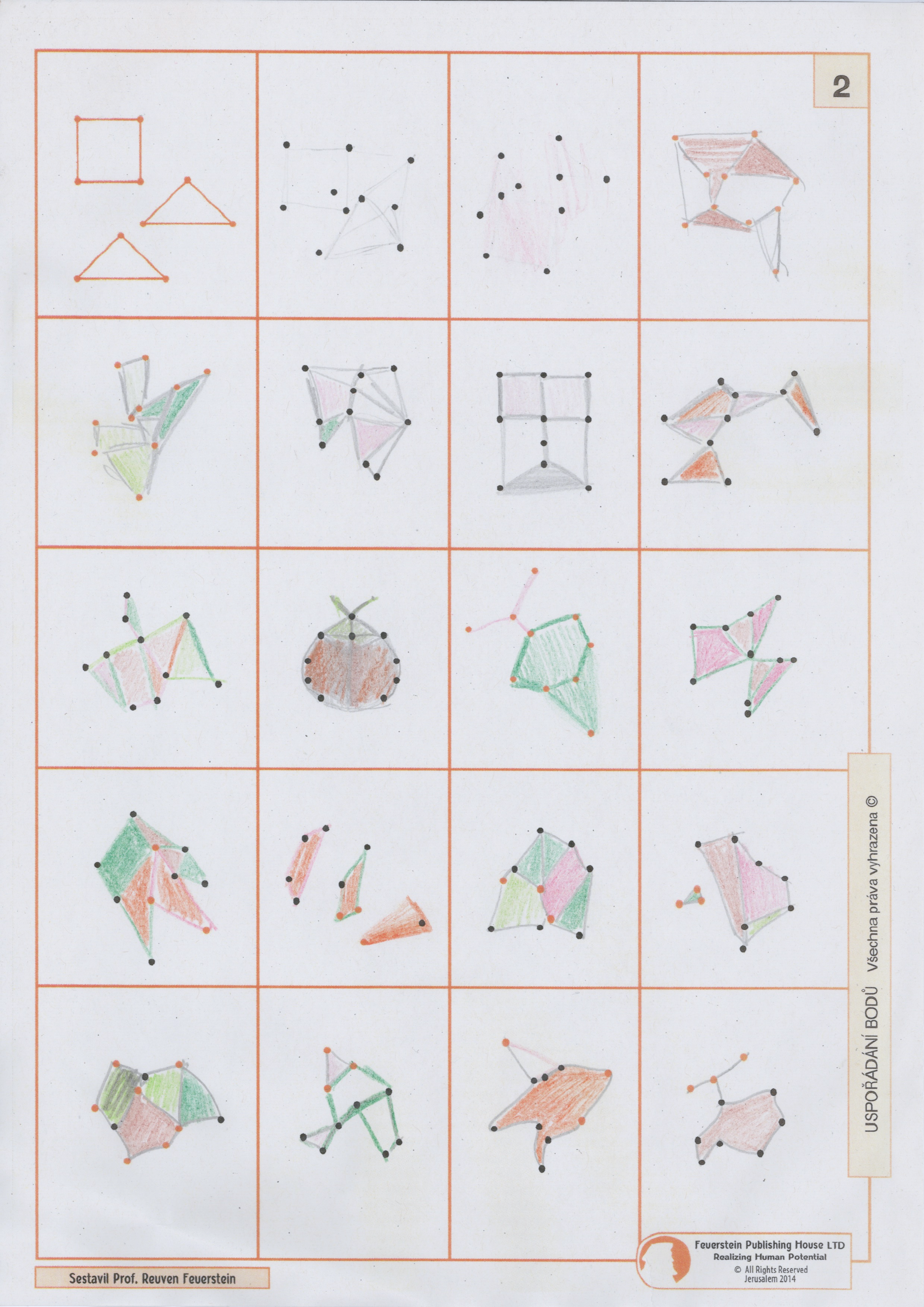 PRÁCE S DOSPĚLÝMI
„To je jenom spojovačka. Tuhle blbost nepotřebuju“
„Je to hezký, ale to není pro mě.“
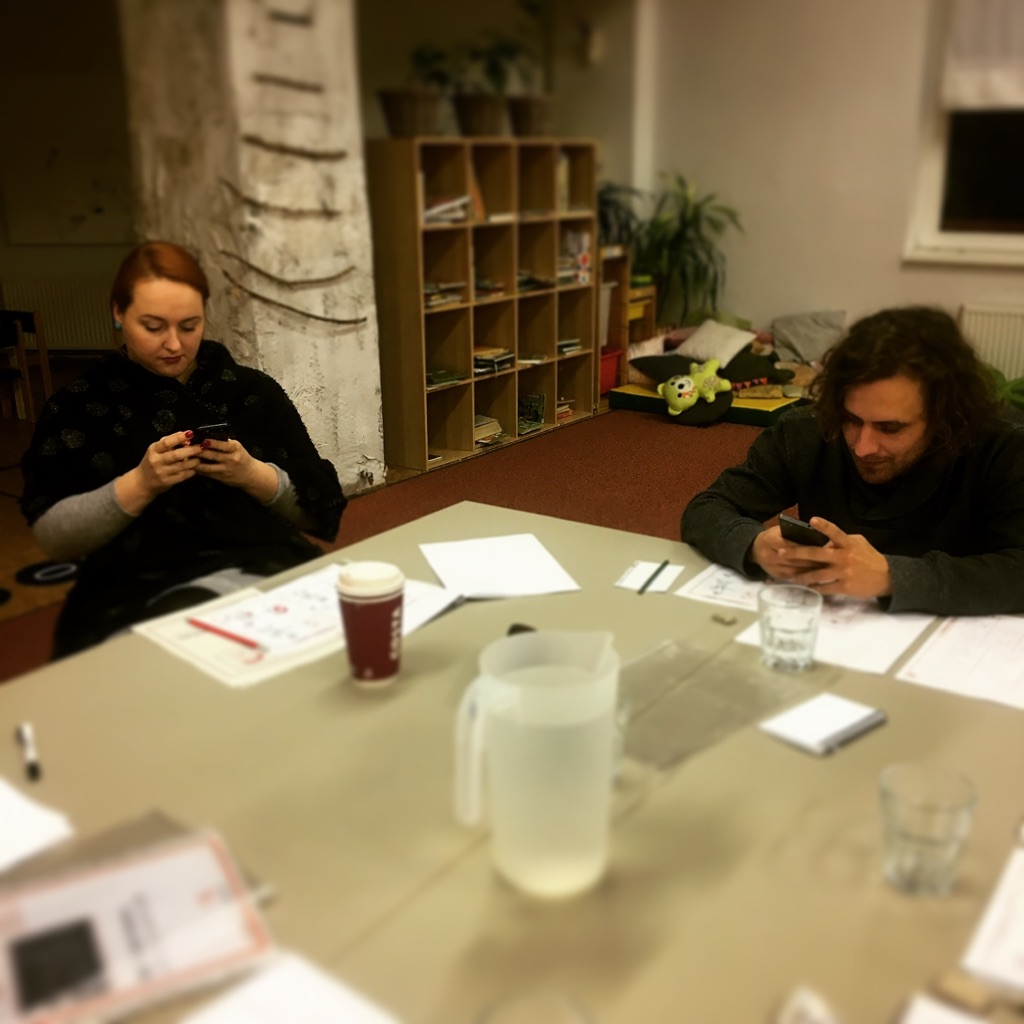 „Můžete mi říct, k čemu já potřebuju vědět, co je čtverec?“
„Tohle to je pro děti, já to v životě nepotřebuju“
„A vy se můžete podívat sám sobě do očí? Děti neustále testujeme a dostáváme je pod tlak a vy chcete dělat opak? Měl byste se stydět!“
DĚTI JSOU V TOPu!
„Před hodinou jsem byl :-( ale teď jsem :-)“
„Nápovědy v životě? To tu budem hodně dlouho, celej svět je složenej z nápověd.“
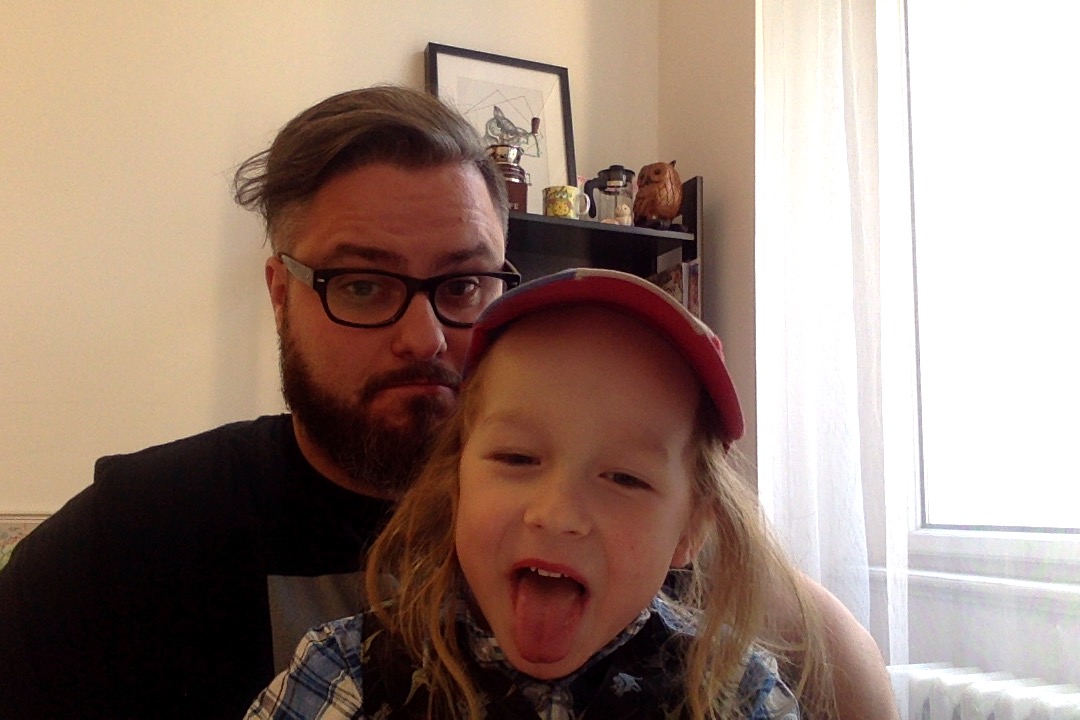 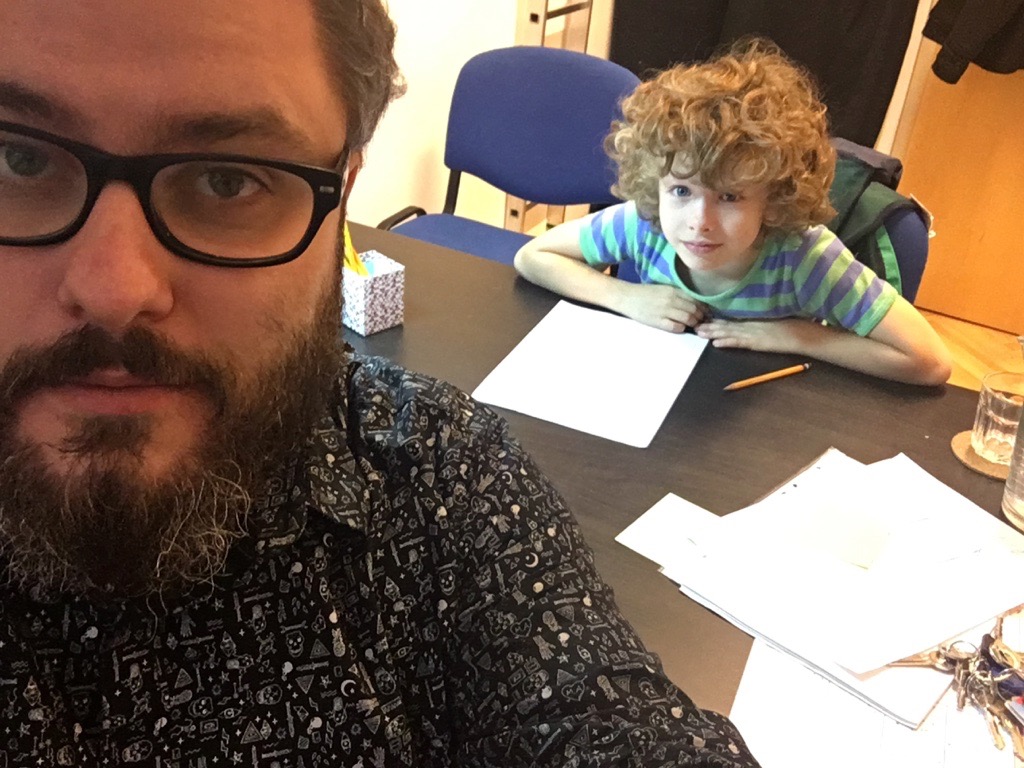 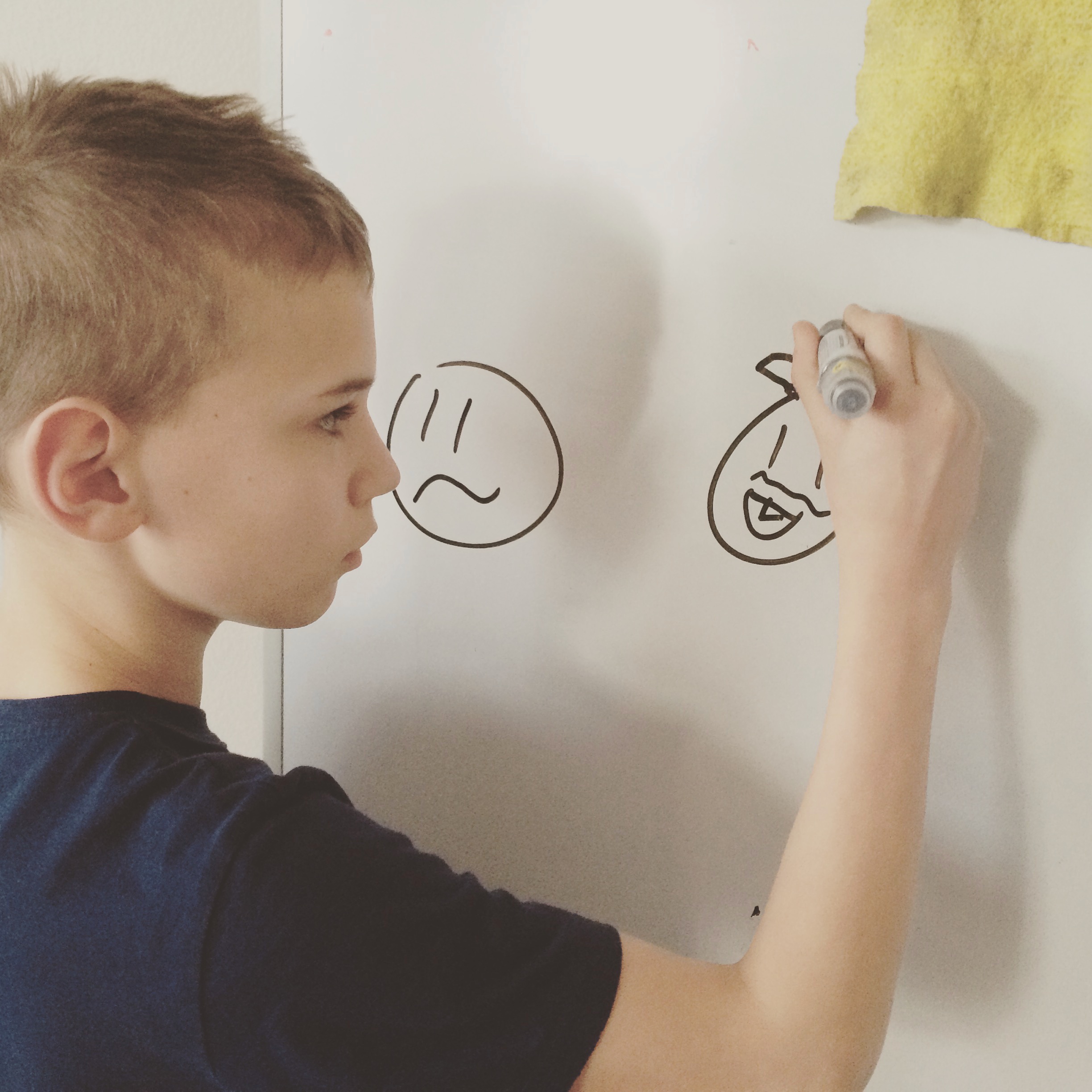 „Byl jsem s babičkou v lese a i tam jsem našel barevné nápovědy“
„Koleje, čáry na parkovišti, poličky ve skříňce, všechno jsou rovnoběžky“
„Vztahy jsou spojení! Já jsem bod, maminka je druhý a mezi náma je spojení, které, ale není vidět“
ŠTĚPÁN, 16 LET
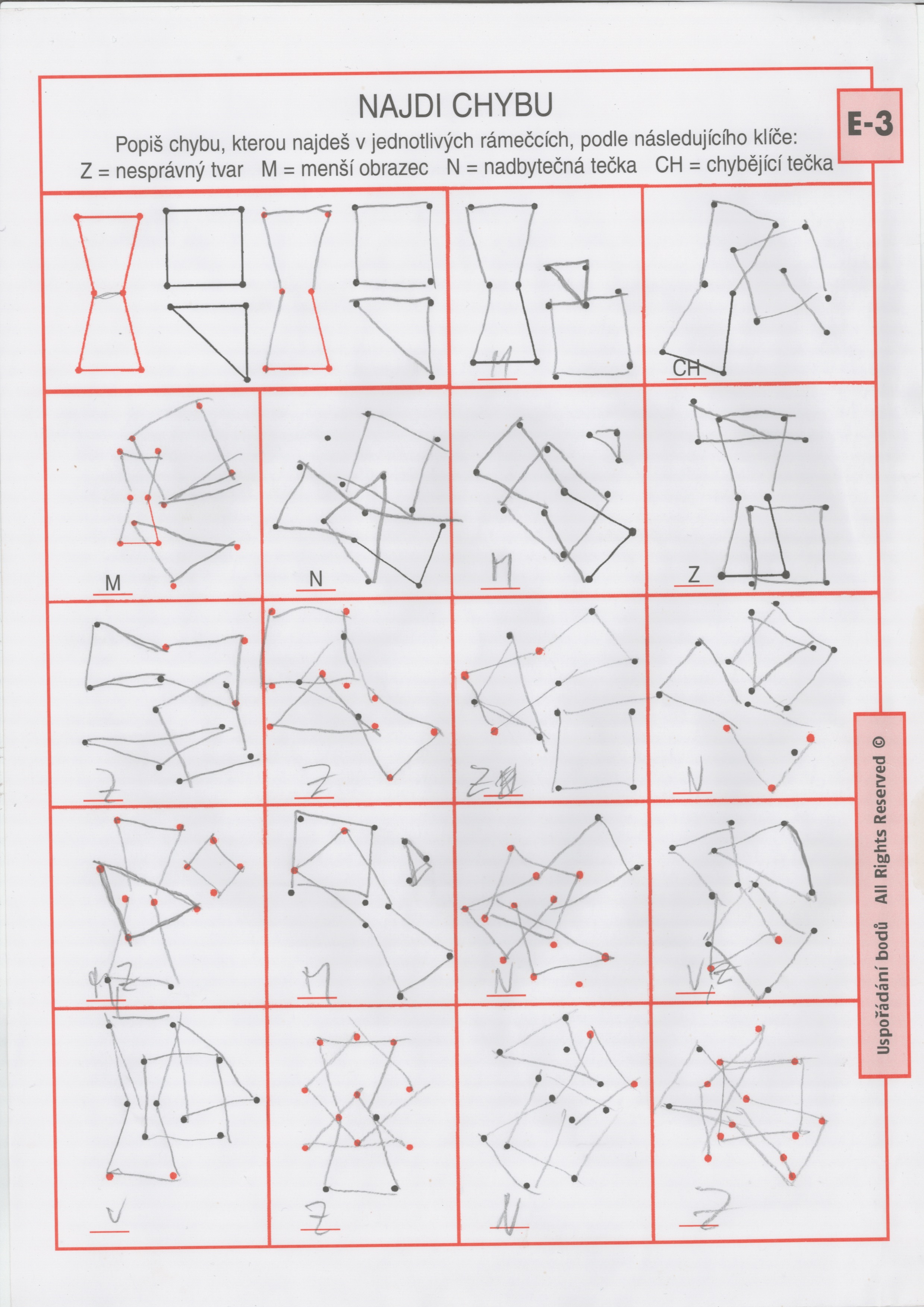 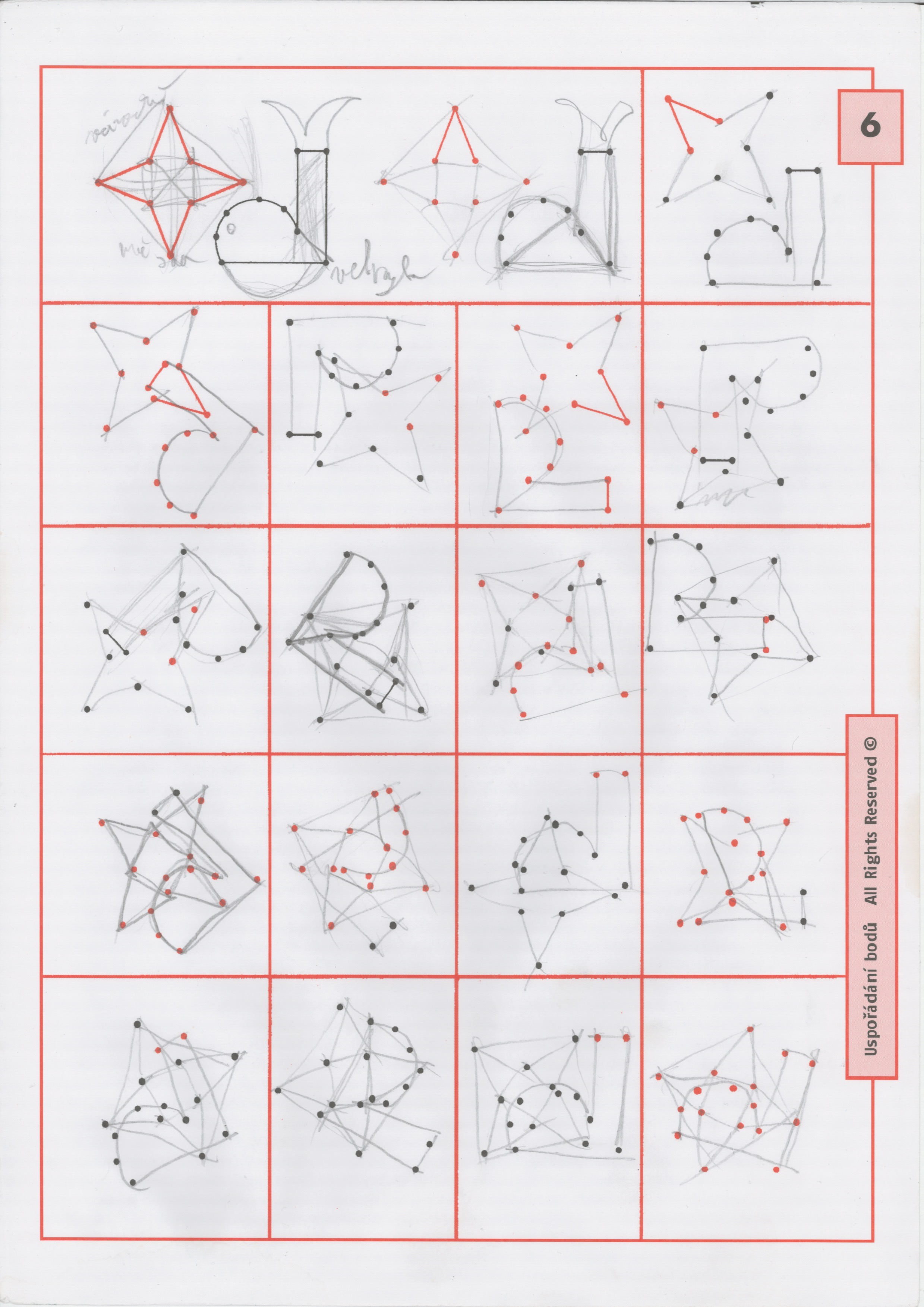 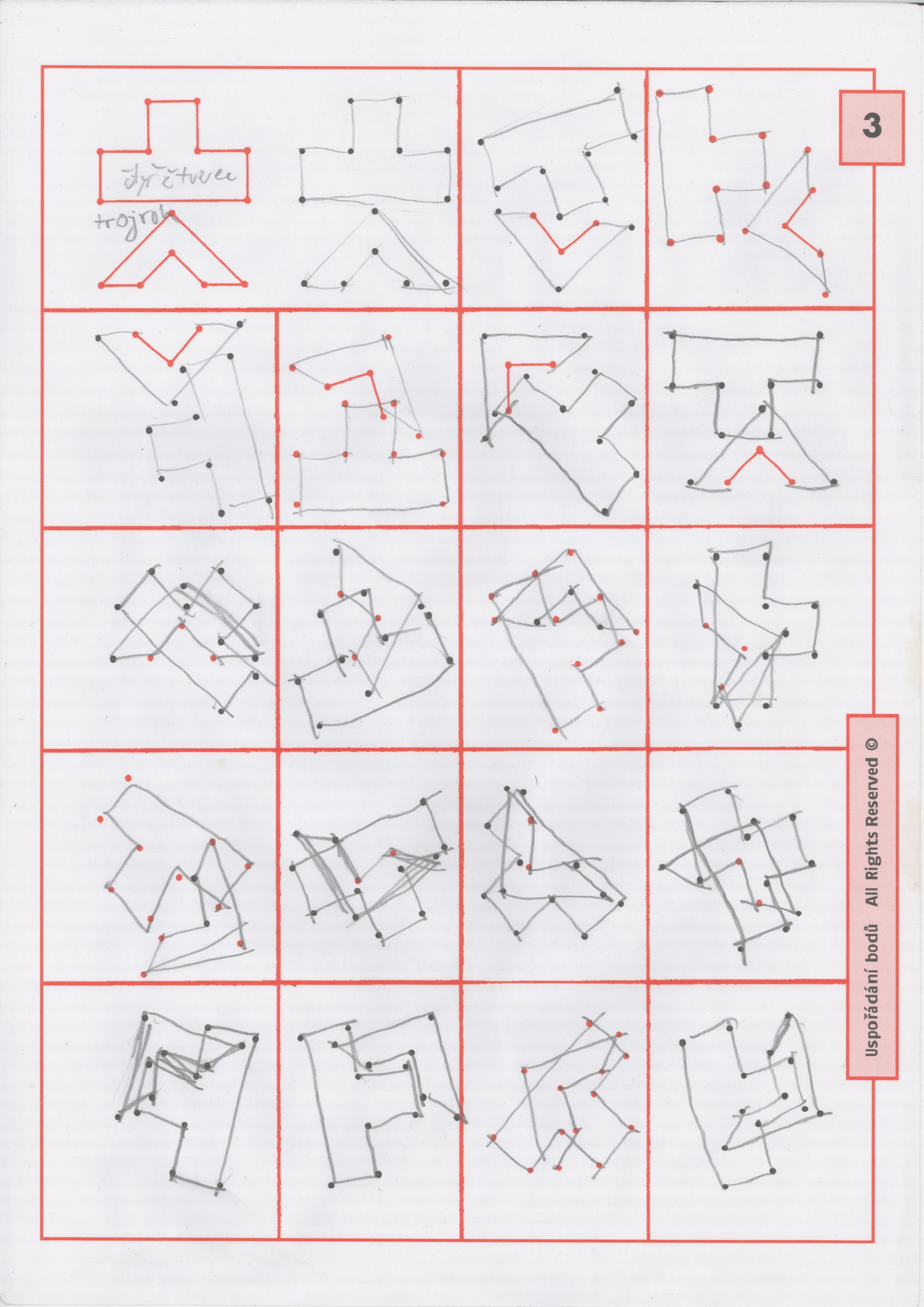 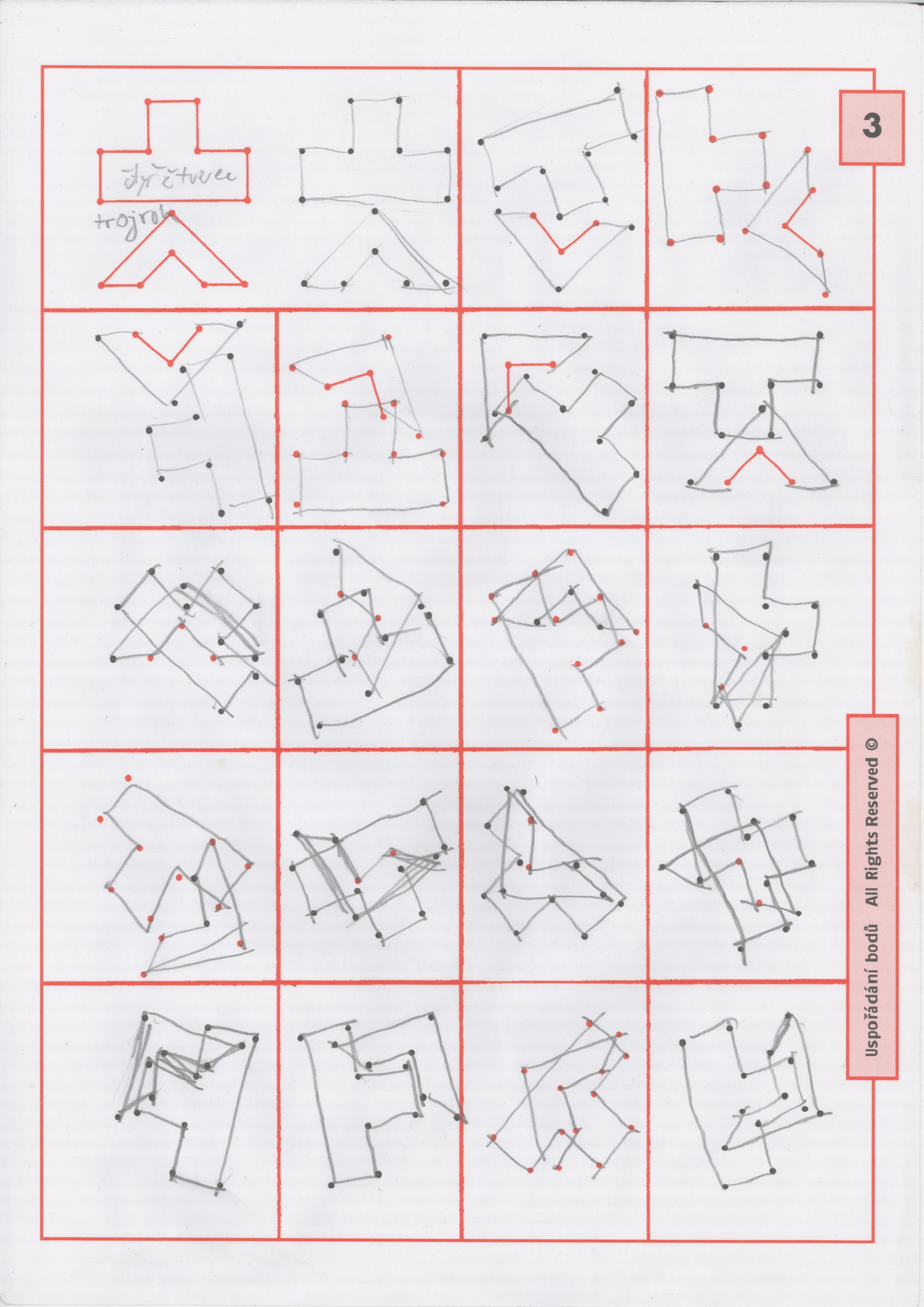 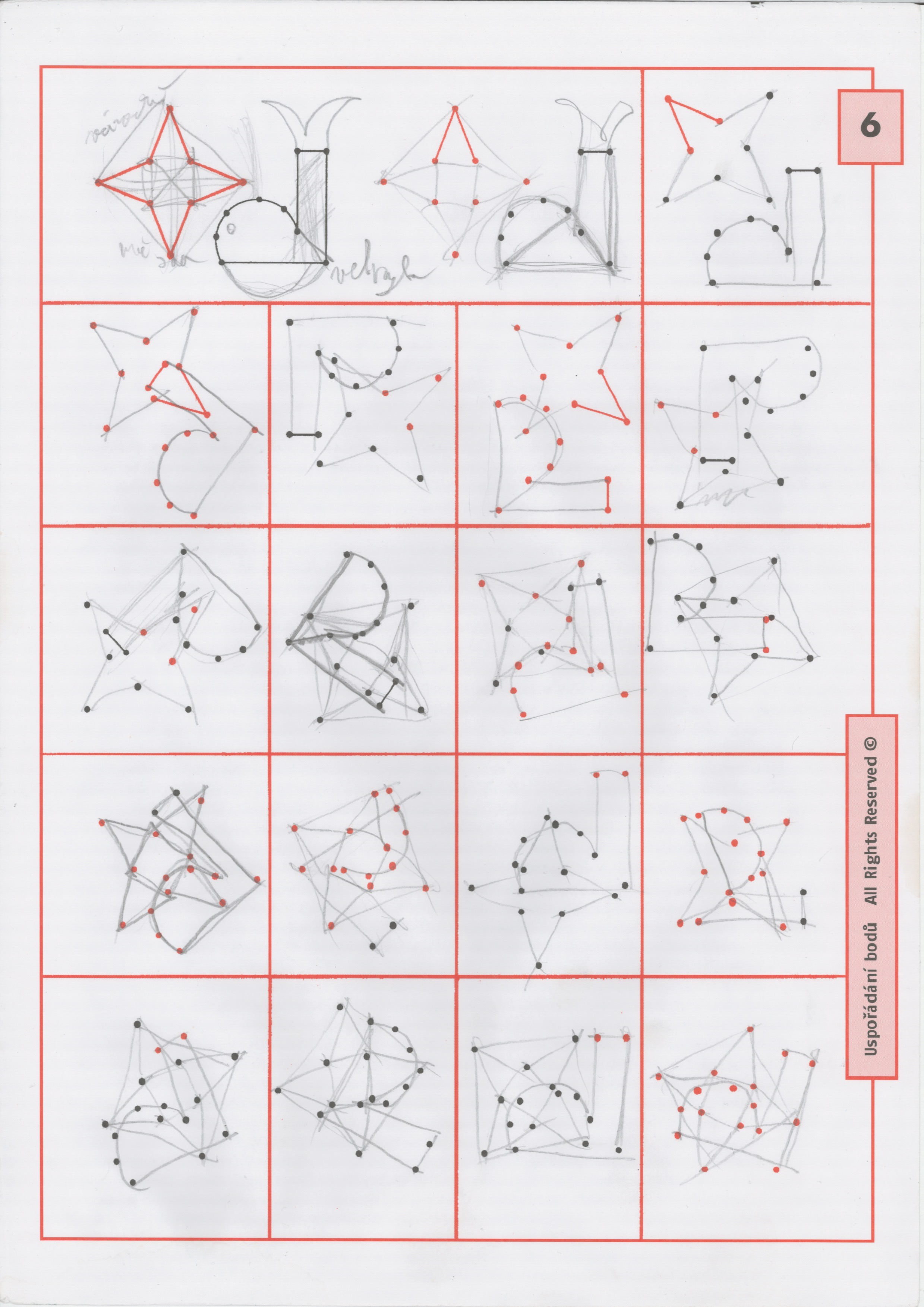 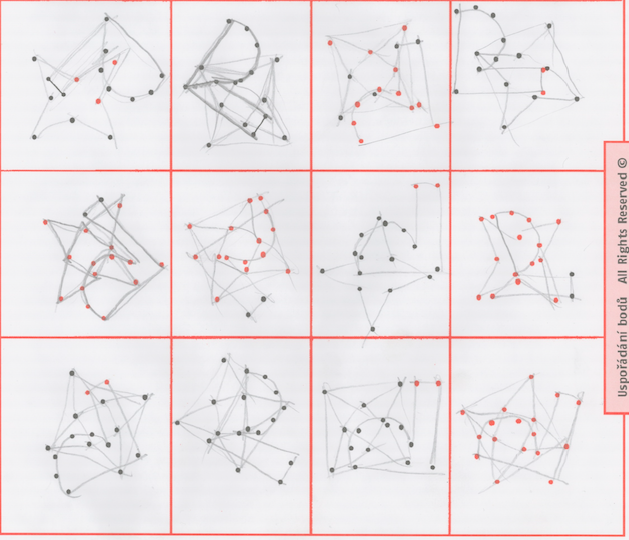 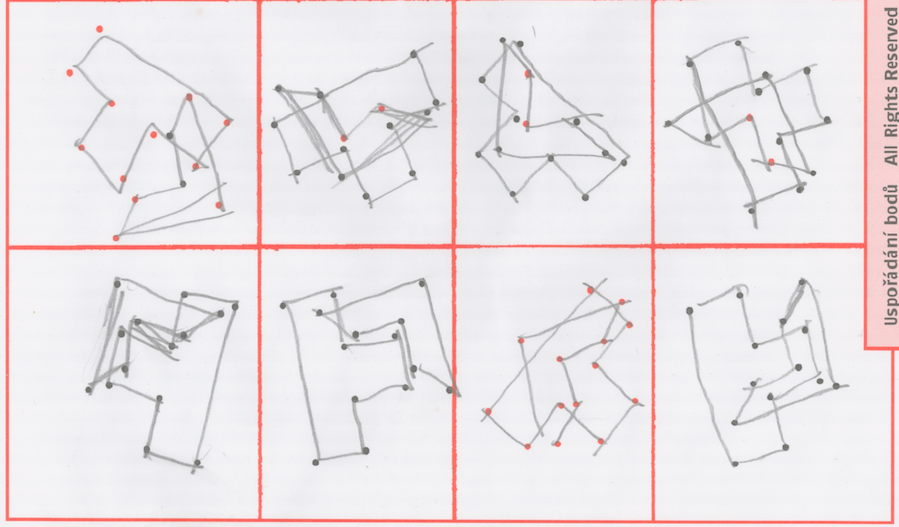 ŠTĚPÁN NA KONCI ŠKOLNÍHO ROKU
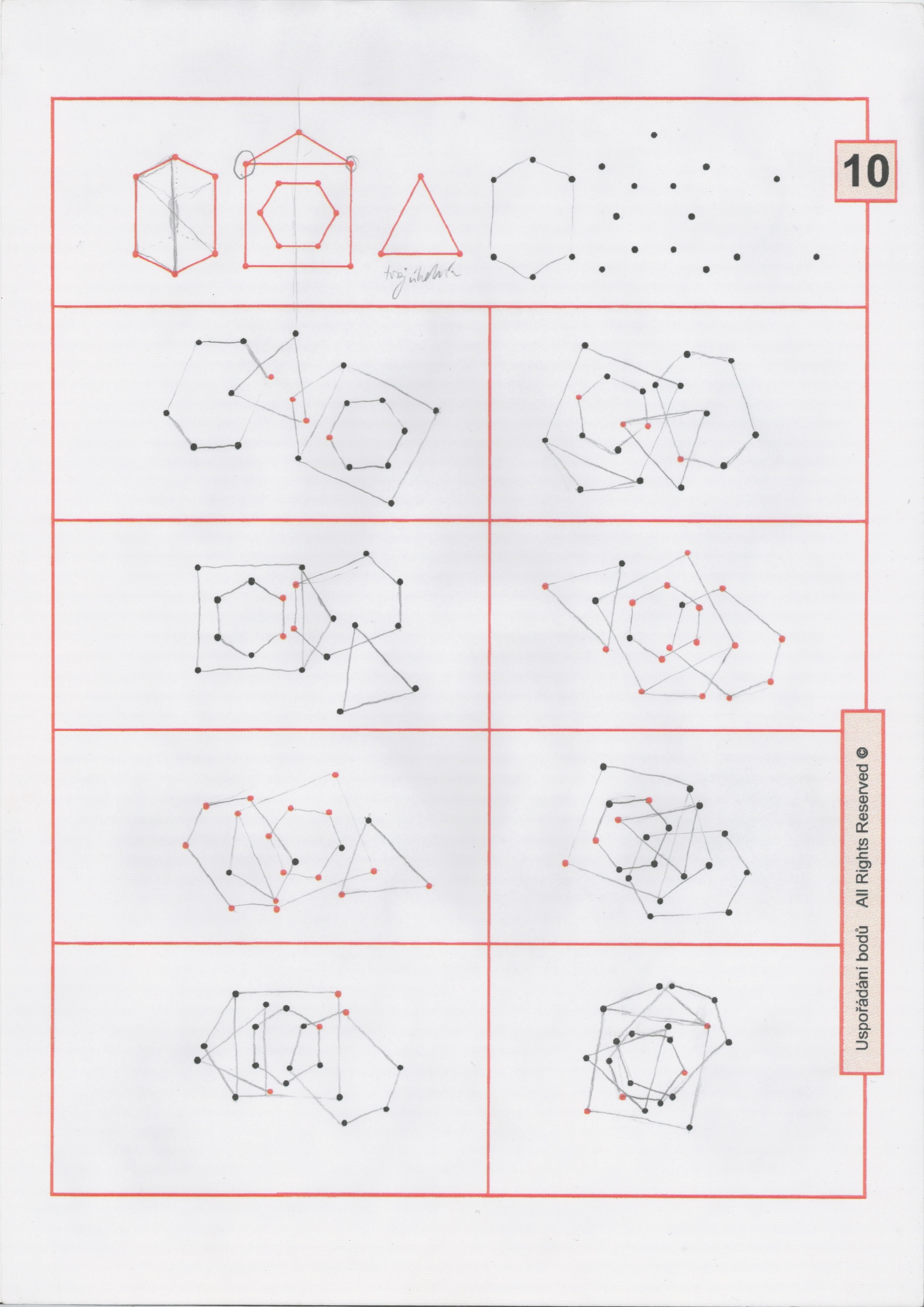 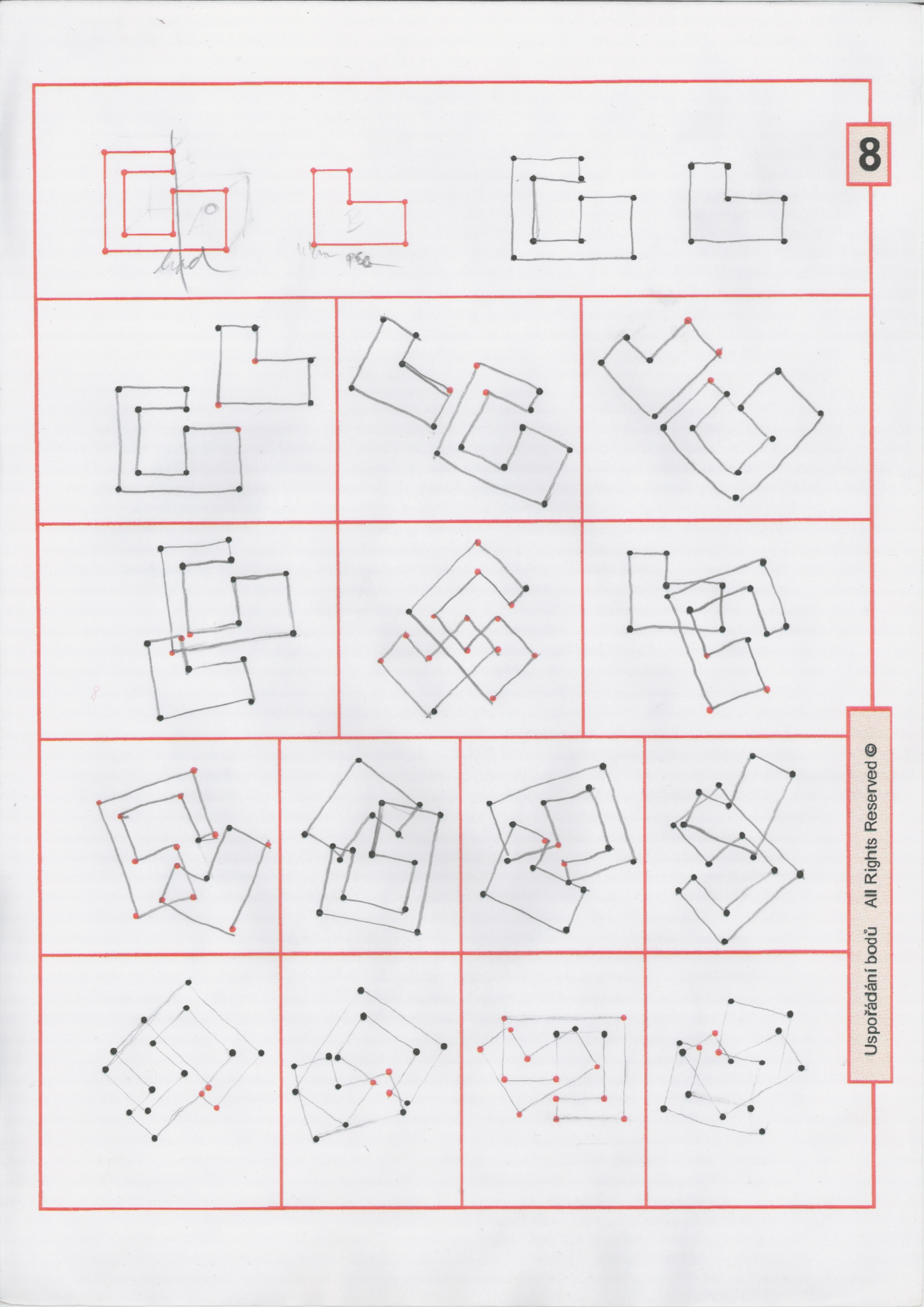 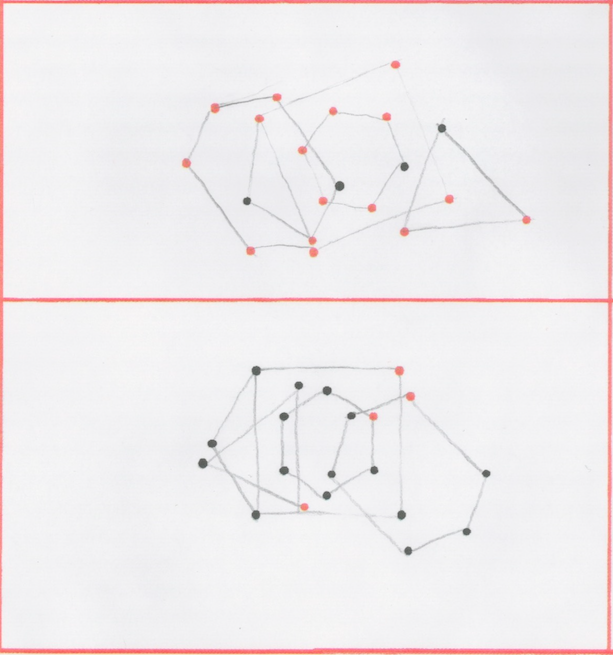 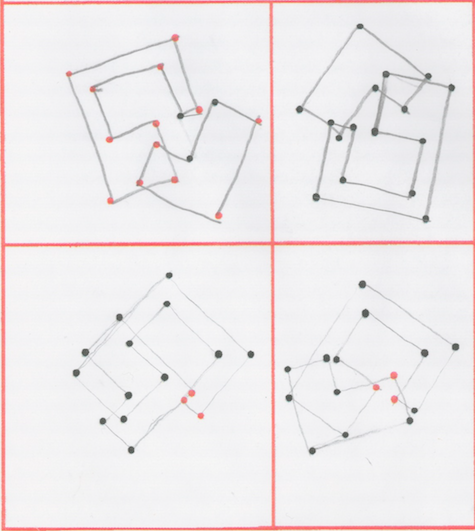 TAKŽE TO JE JENOM SPOJOVAČKA?
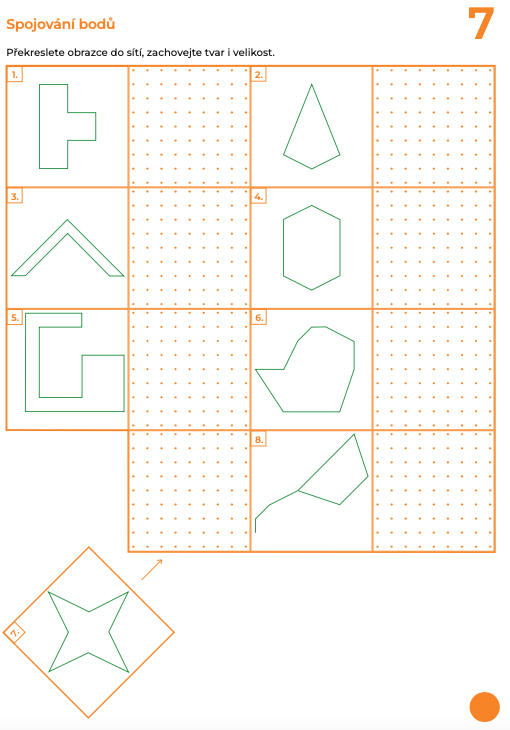 [Speaker Notes: normalne fungujici dospeli muzi 30 a 40 let, co metodu nepotrebuji, protoze nemaji zadny problem...
ochudili se o diskuzi, svoboda neni cochcarna,]
POŘÁD JE TO SPOJOVAČKA!
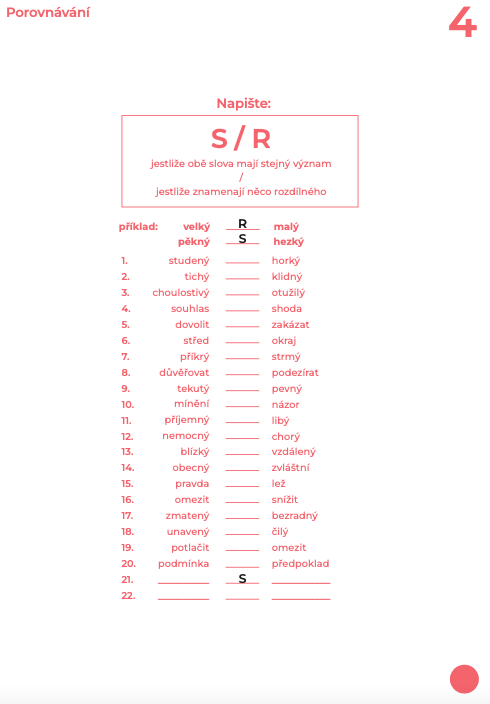 [Speaker Notes: normalne fungujici dospeli muzi 30 a 40 let, co metodu nepotrebuji, protoze nemaji zadny problem...
ochudili se o diskuzi, svoboda neni cochcarna,]
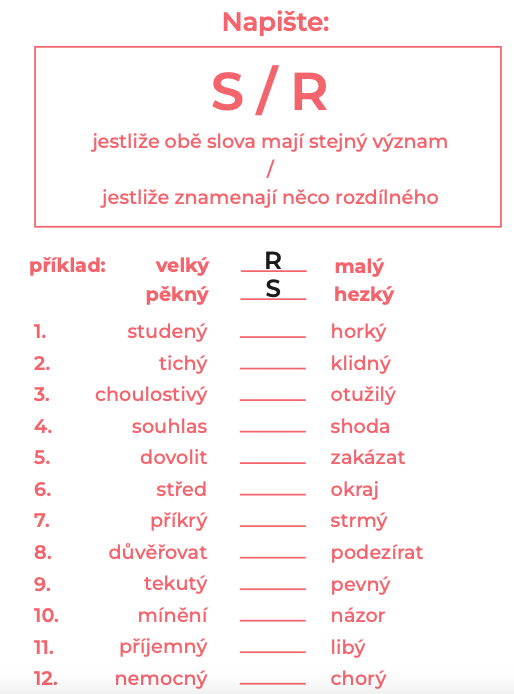 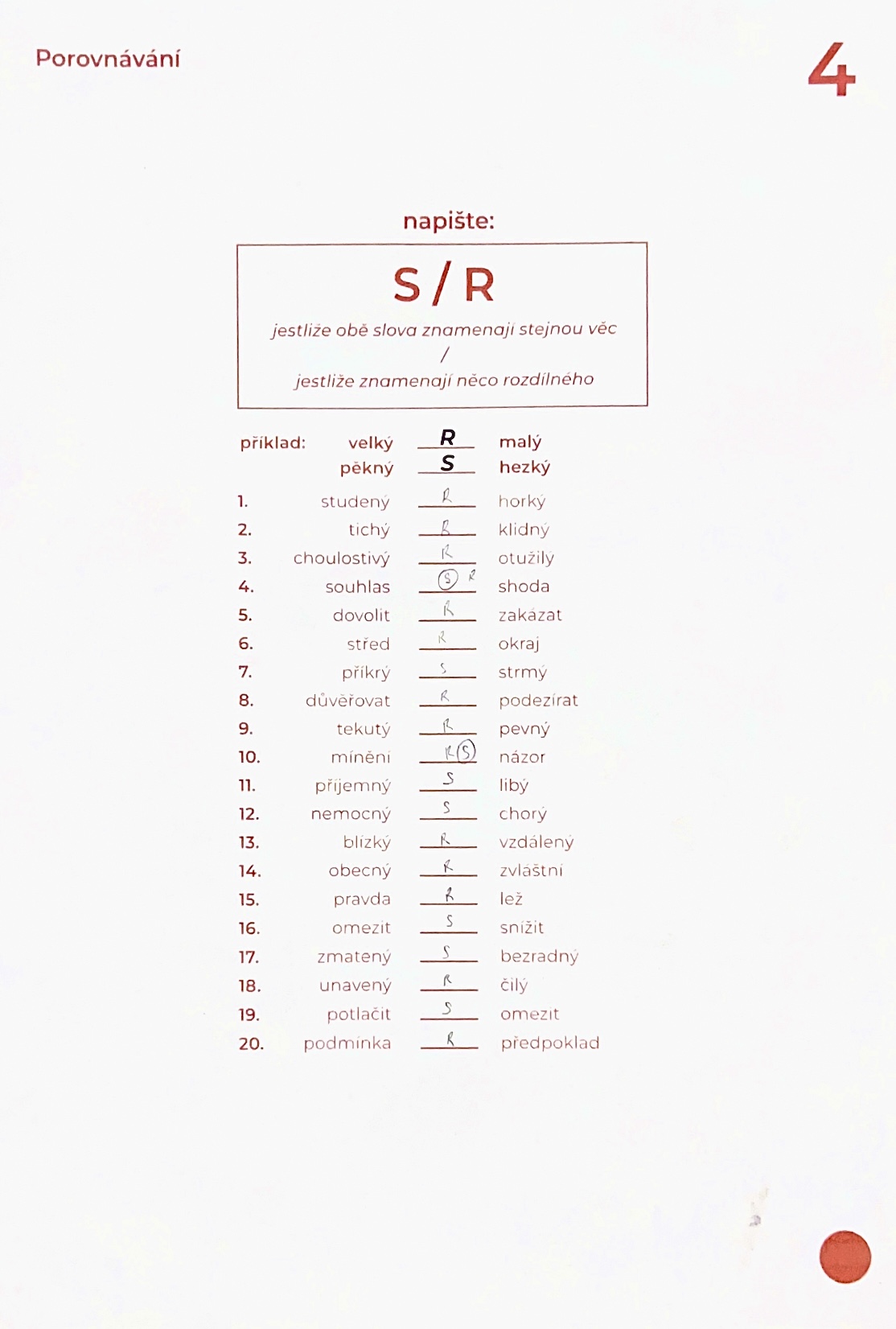 [Speaker Notes: normalne fungujici dospeli muzi 30 a 40 let, co metodu nepotrebuji, protoze nemaji zadny problem...
ochudili se o diskuzi, svoboda neni cochcarna,]
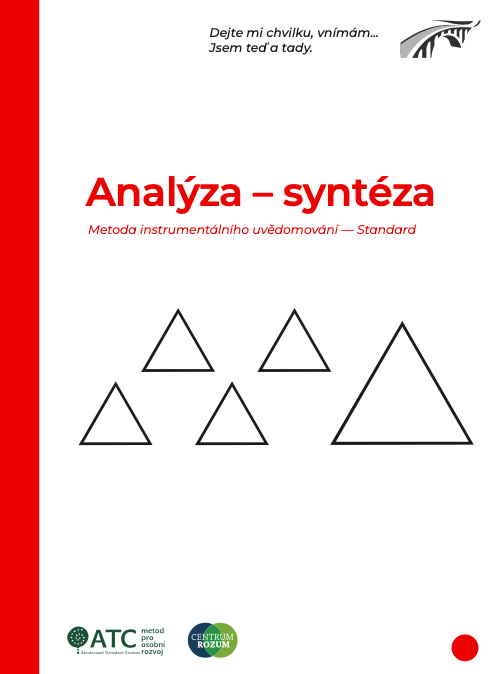 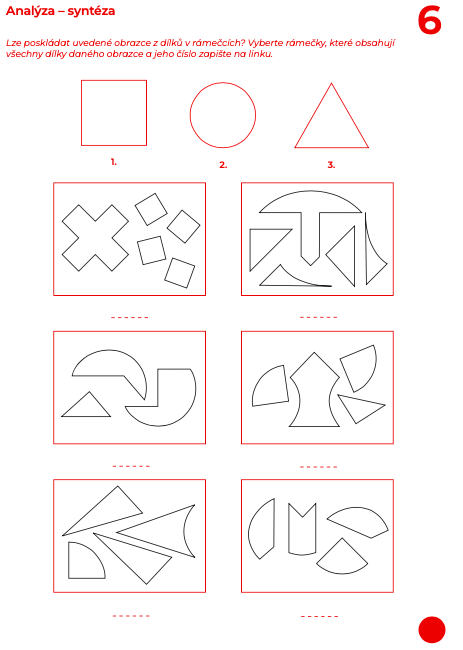 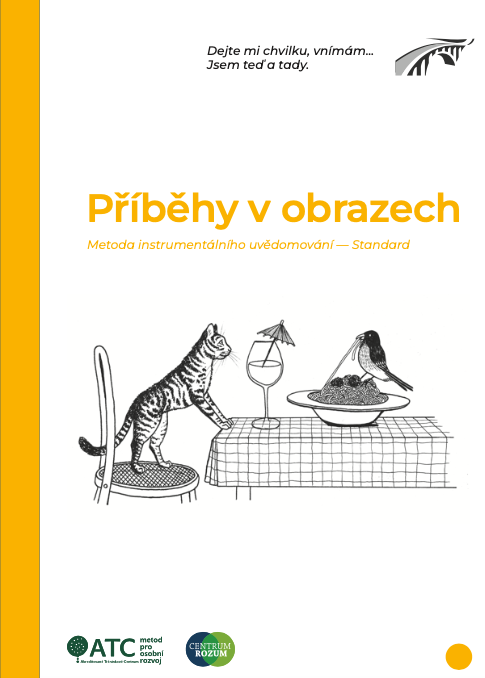 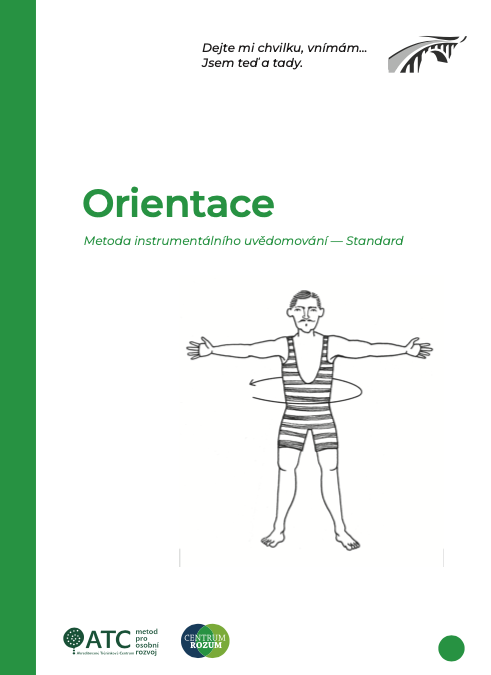 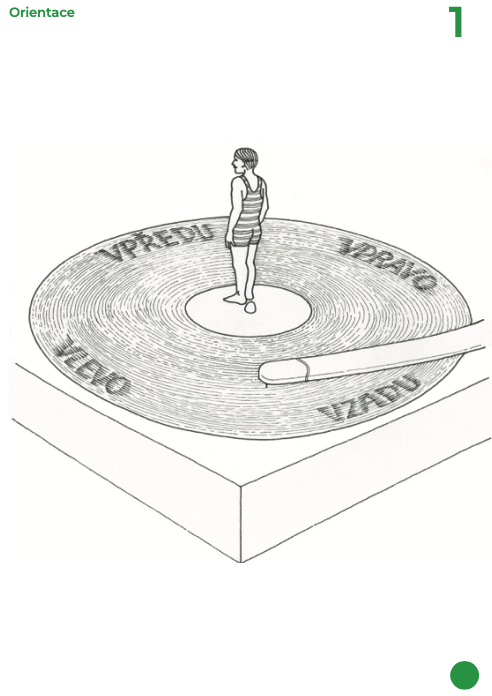 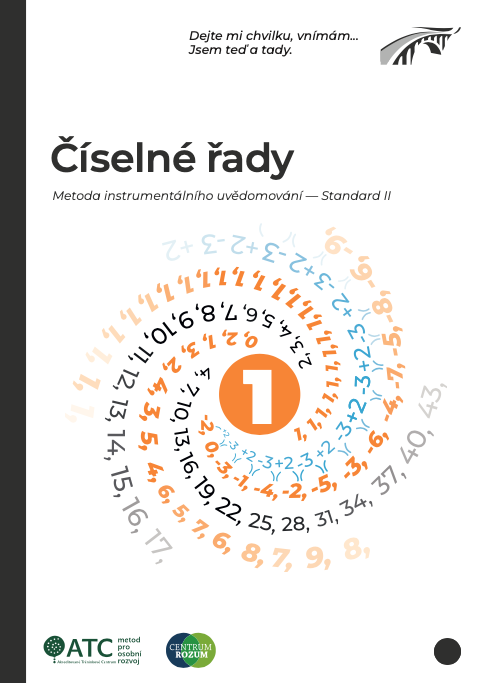 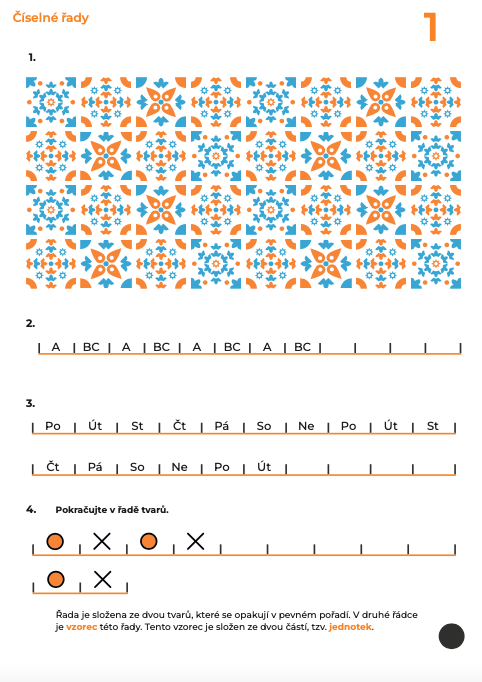 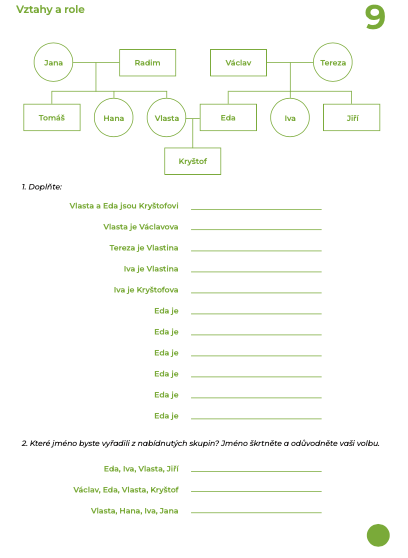 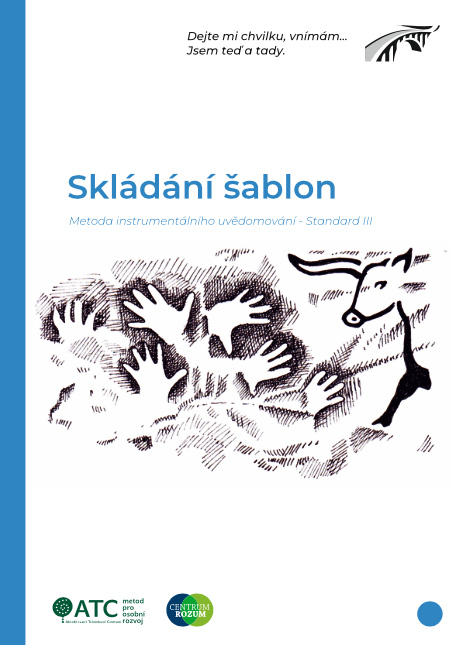 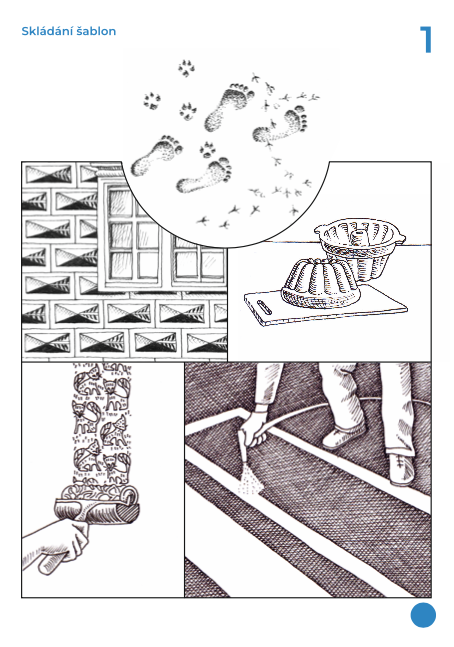 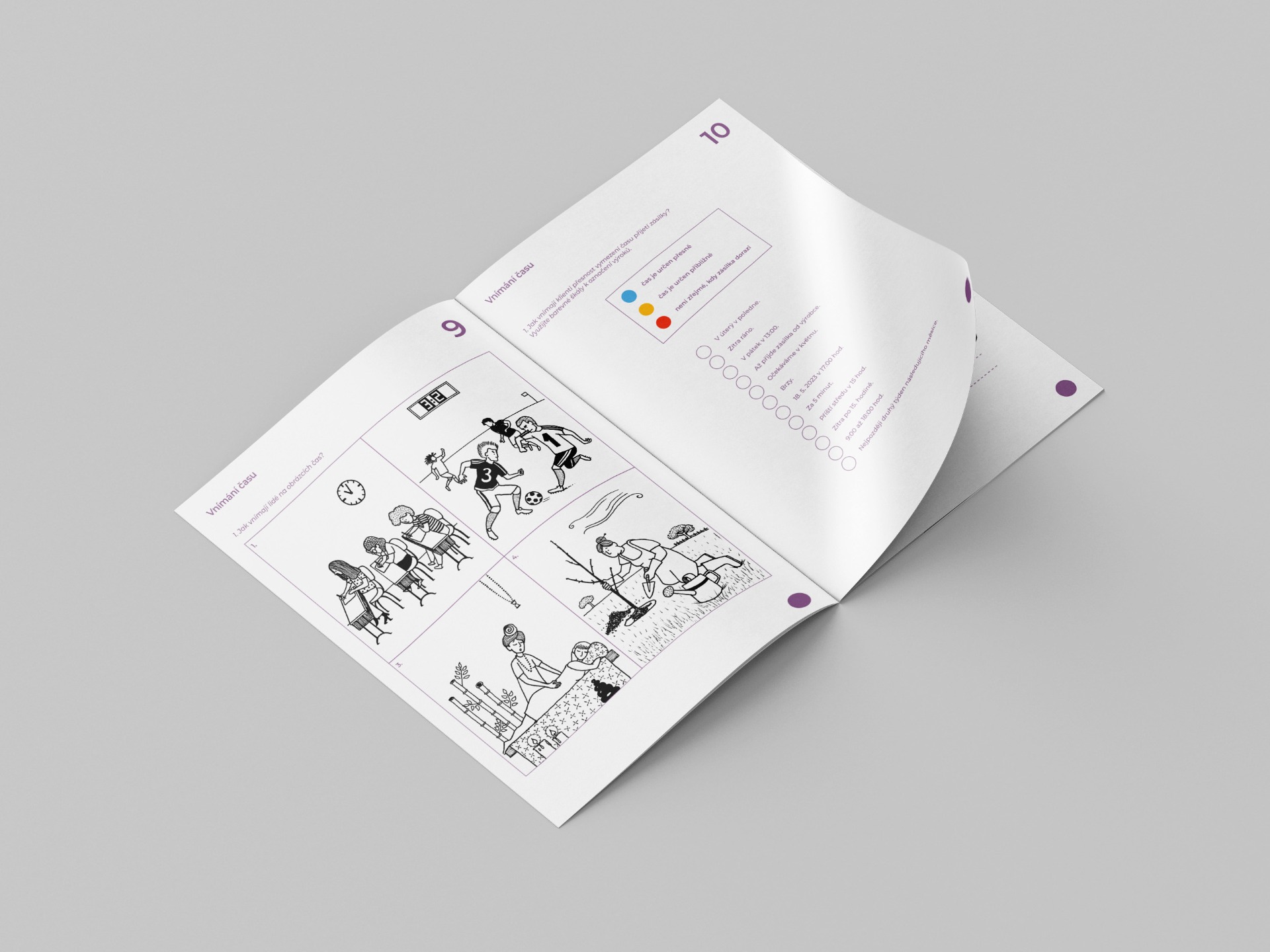 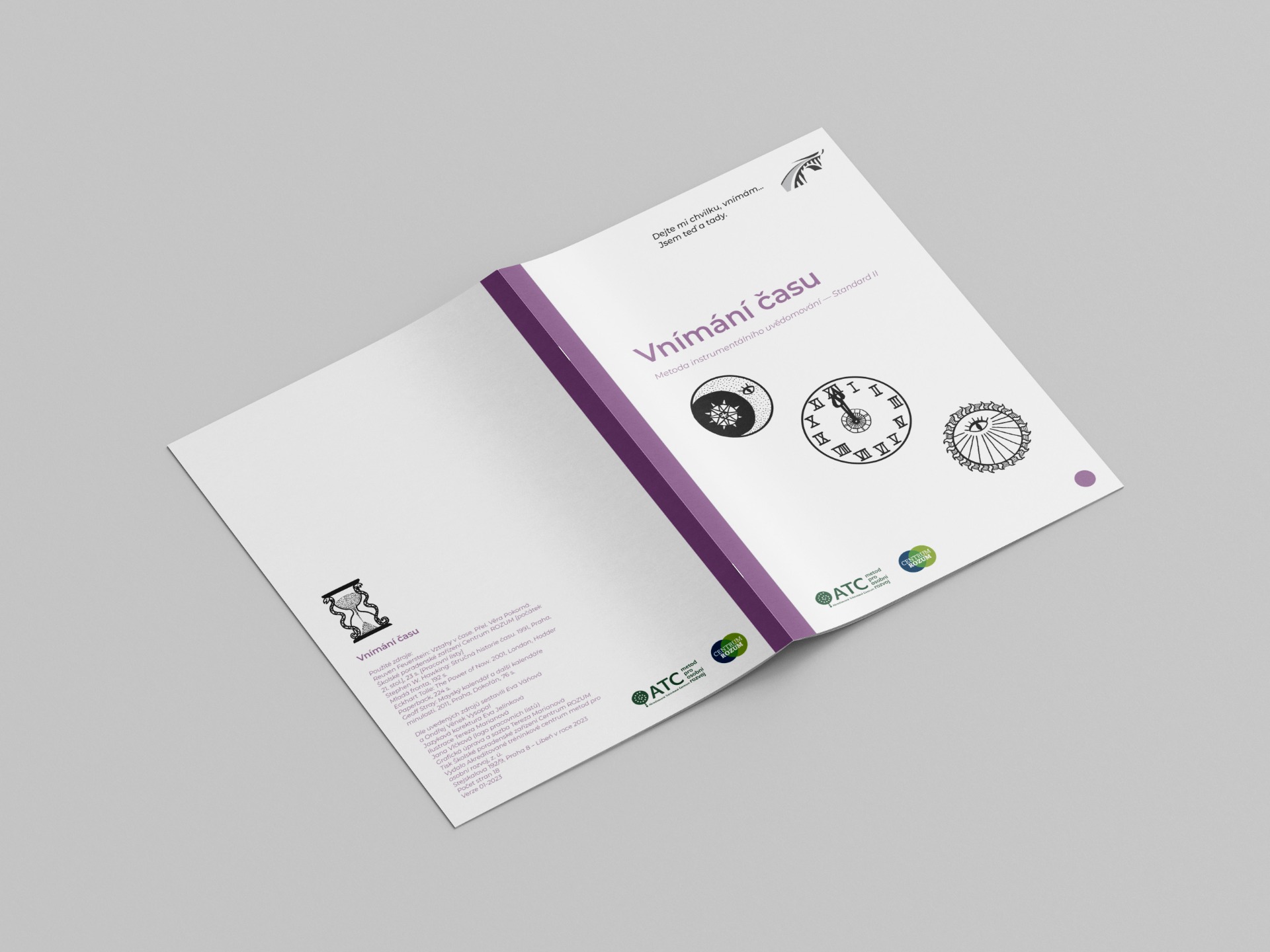 TOHLE PRO NAŠE DĚTI NENÍ
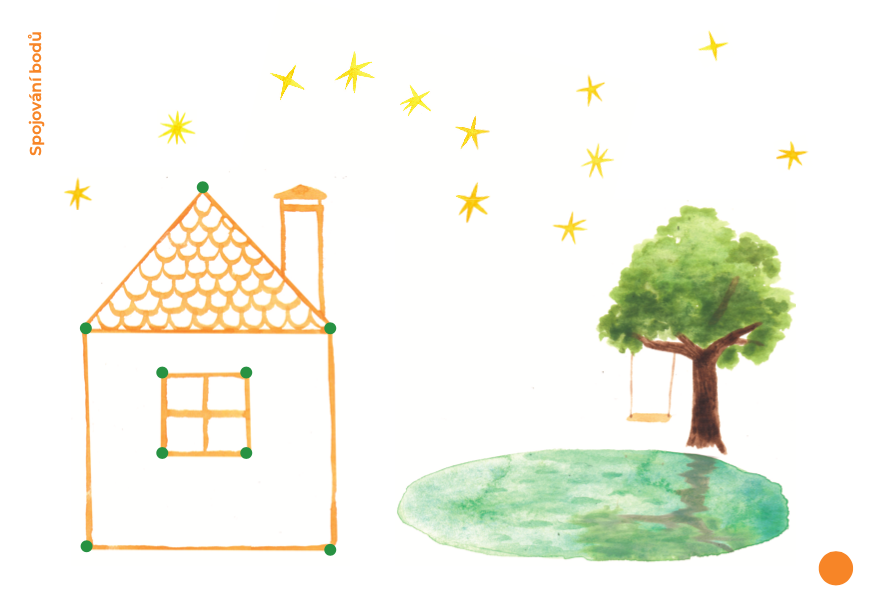 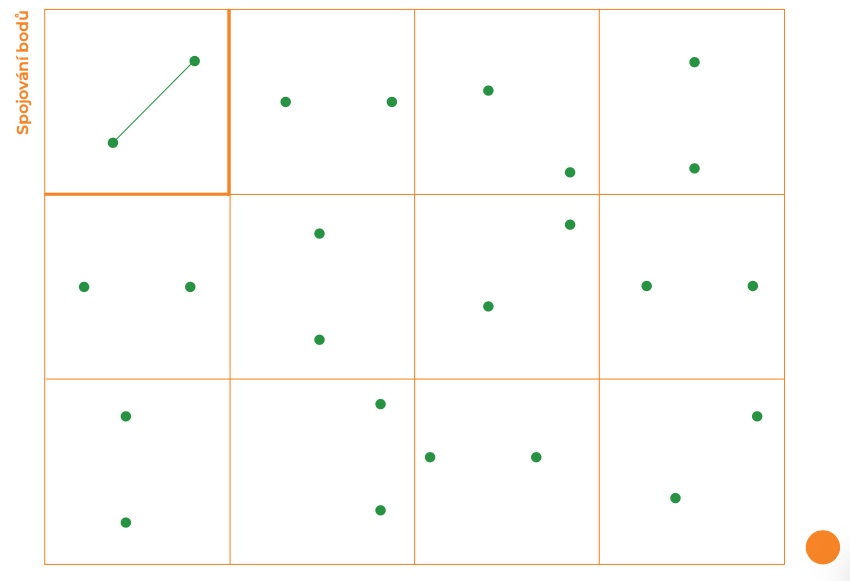 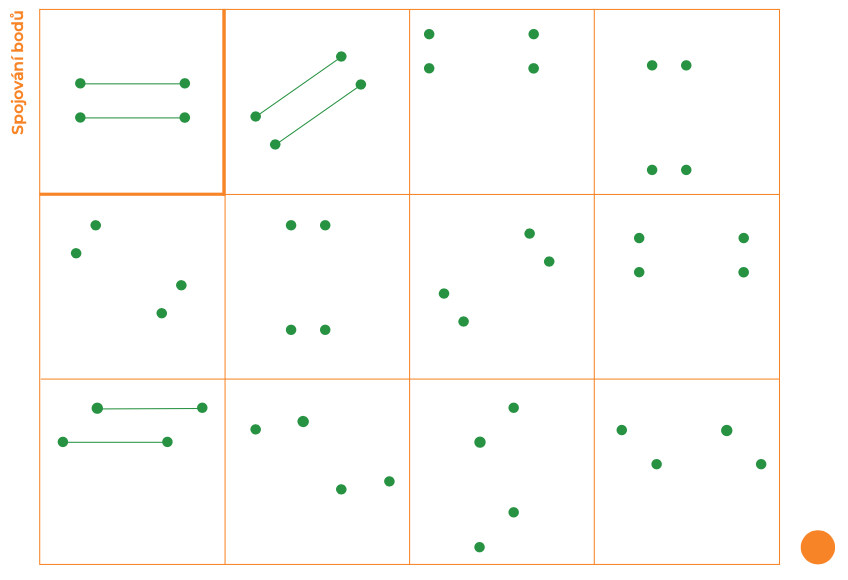 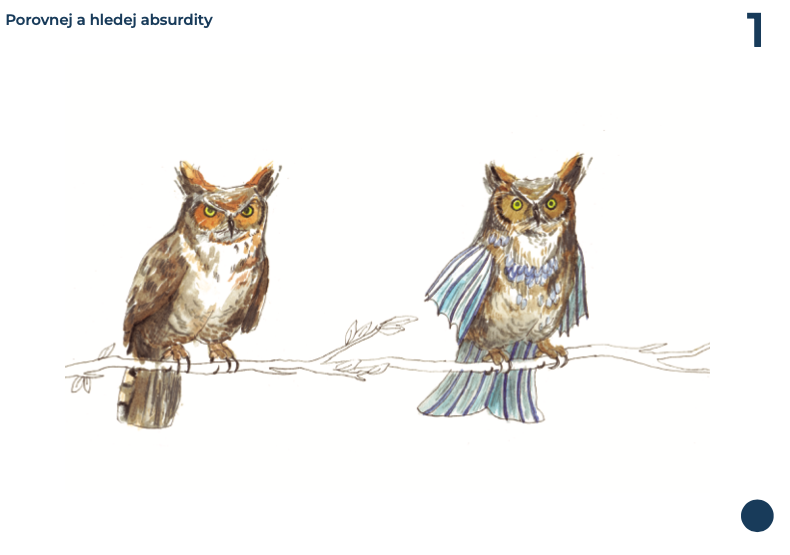 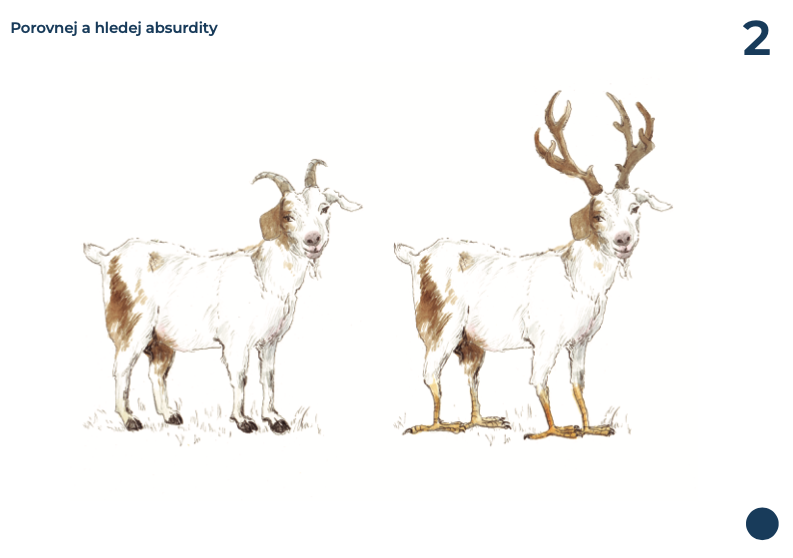 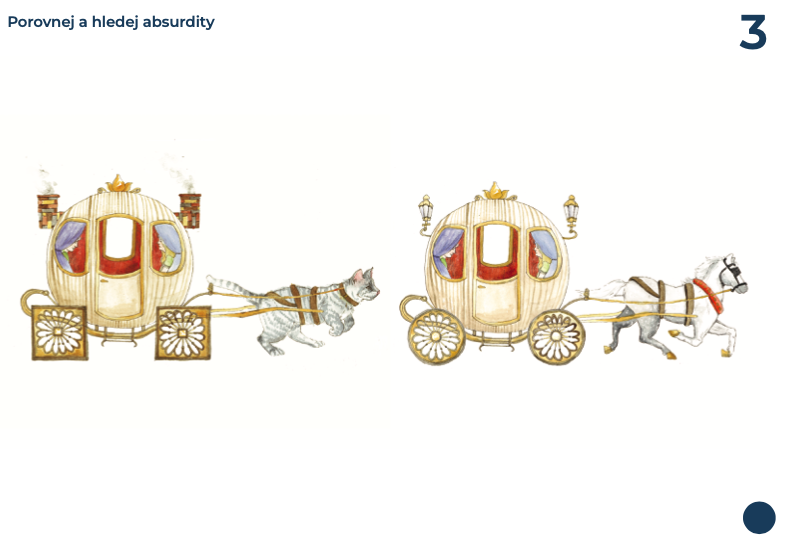 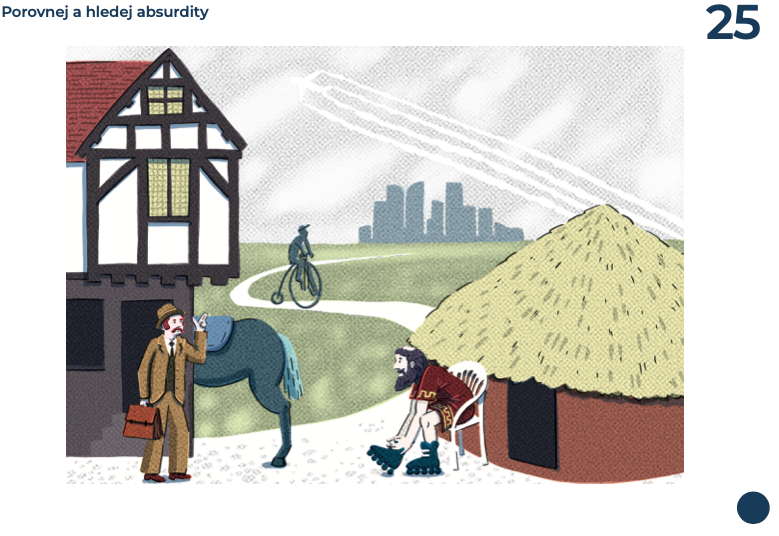 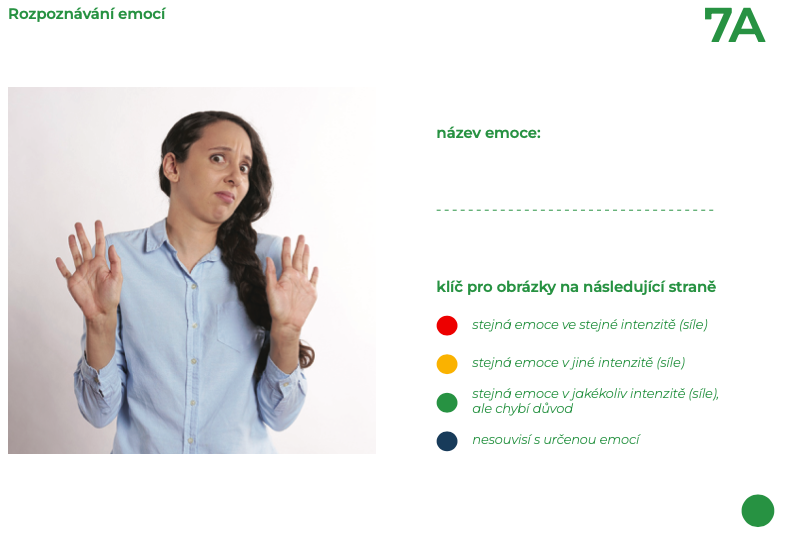 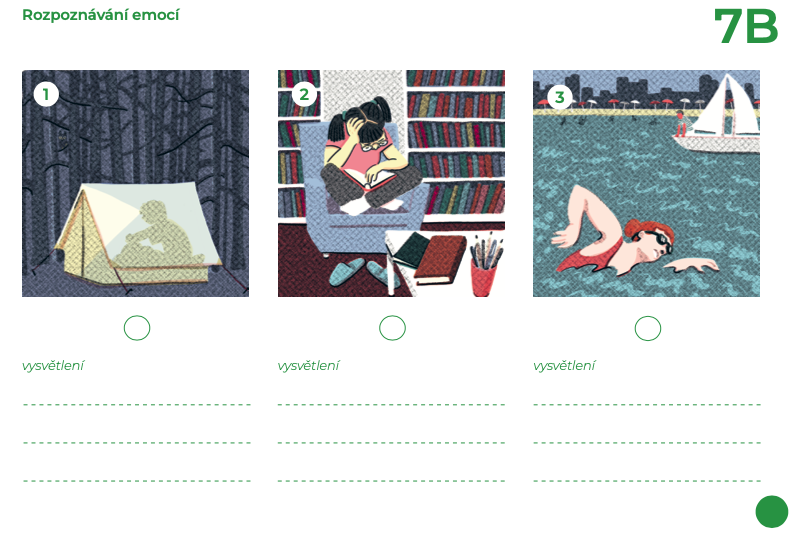 JDE TO!
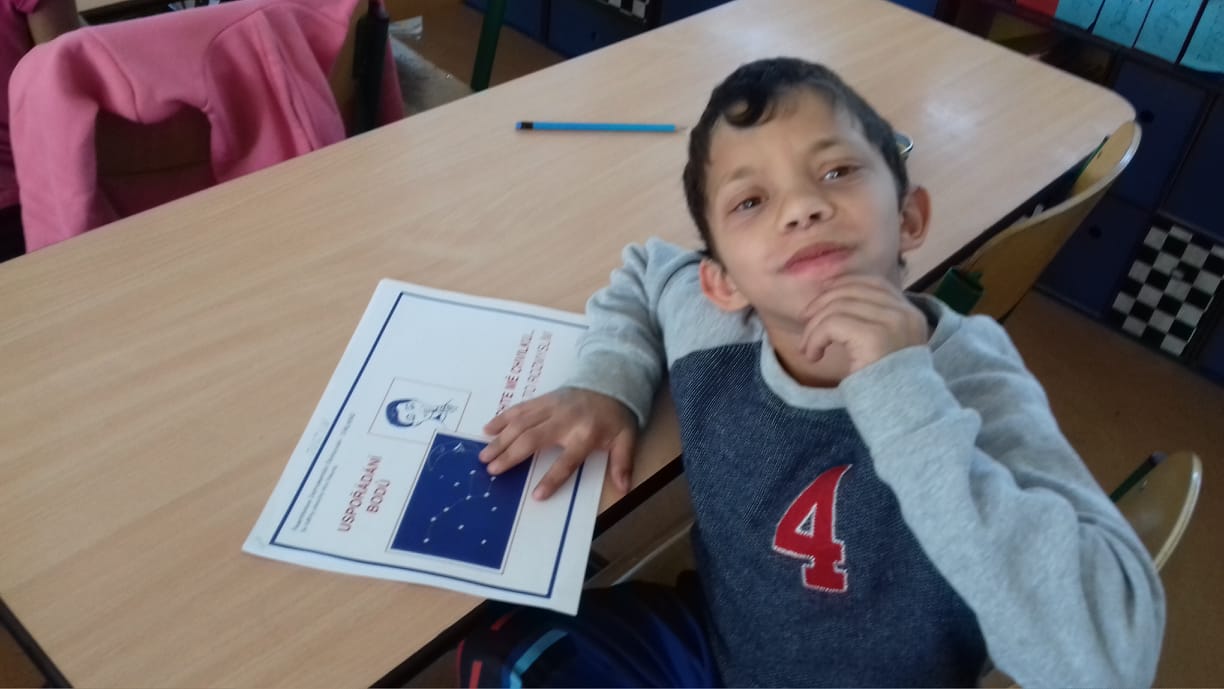 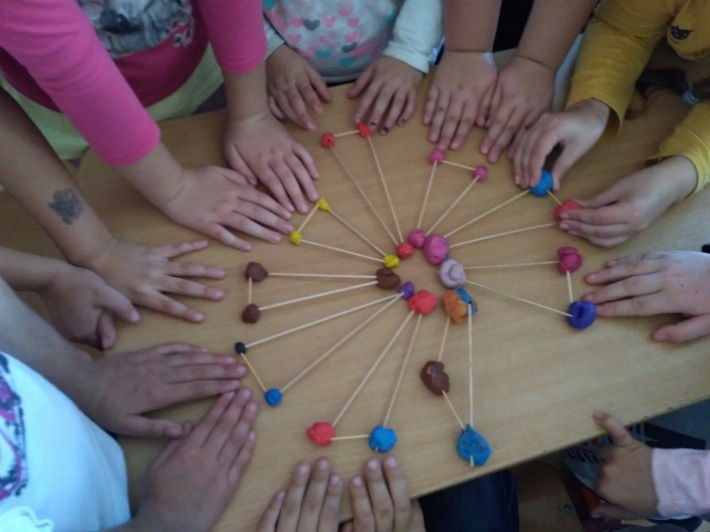 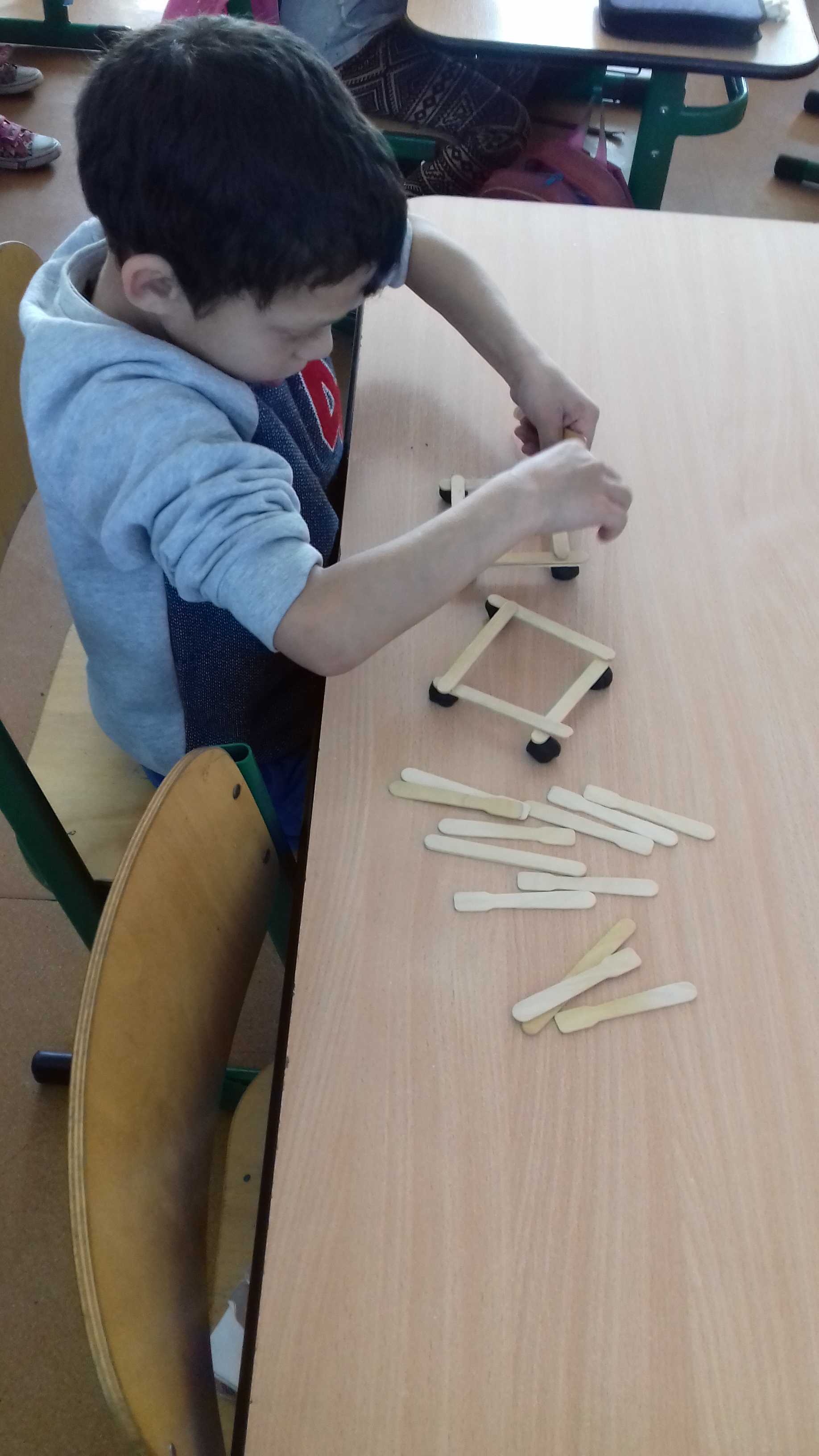 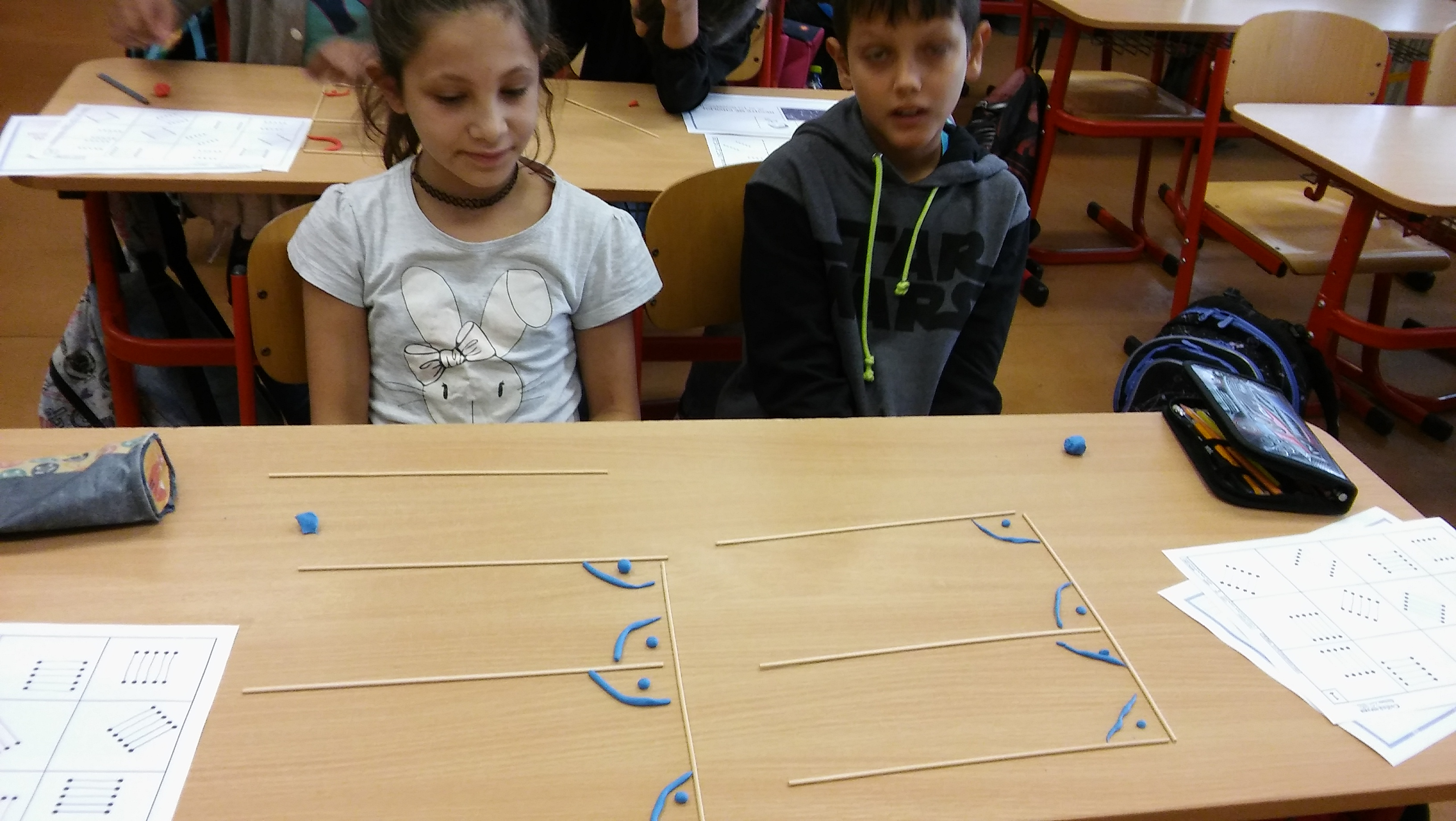 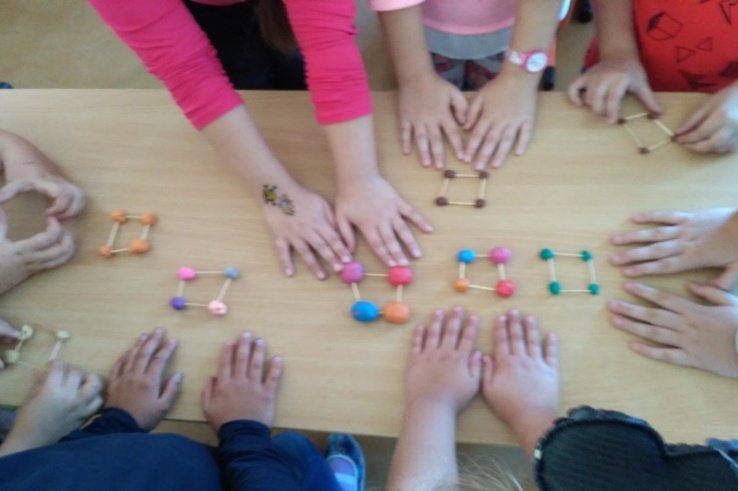 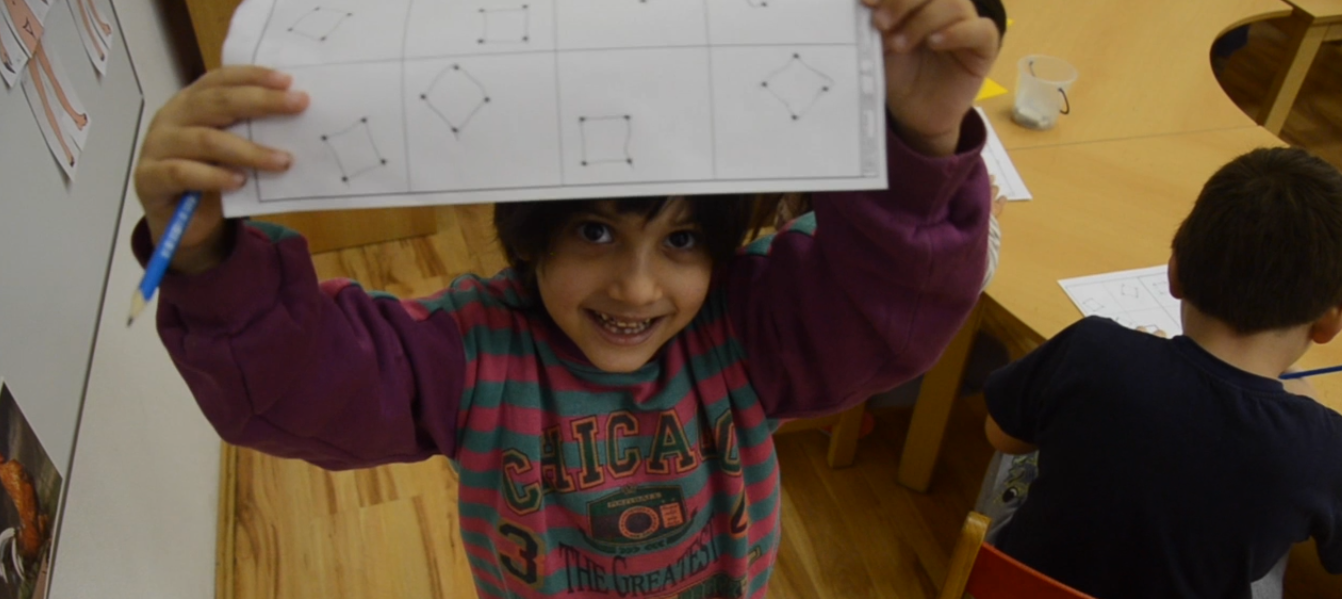 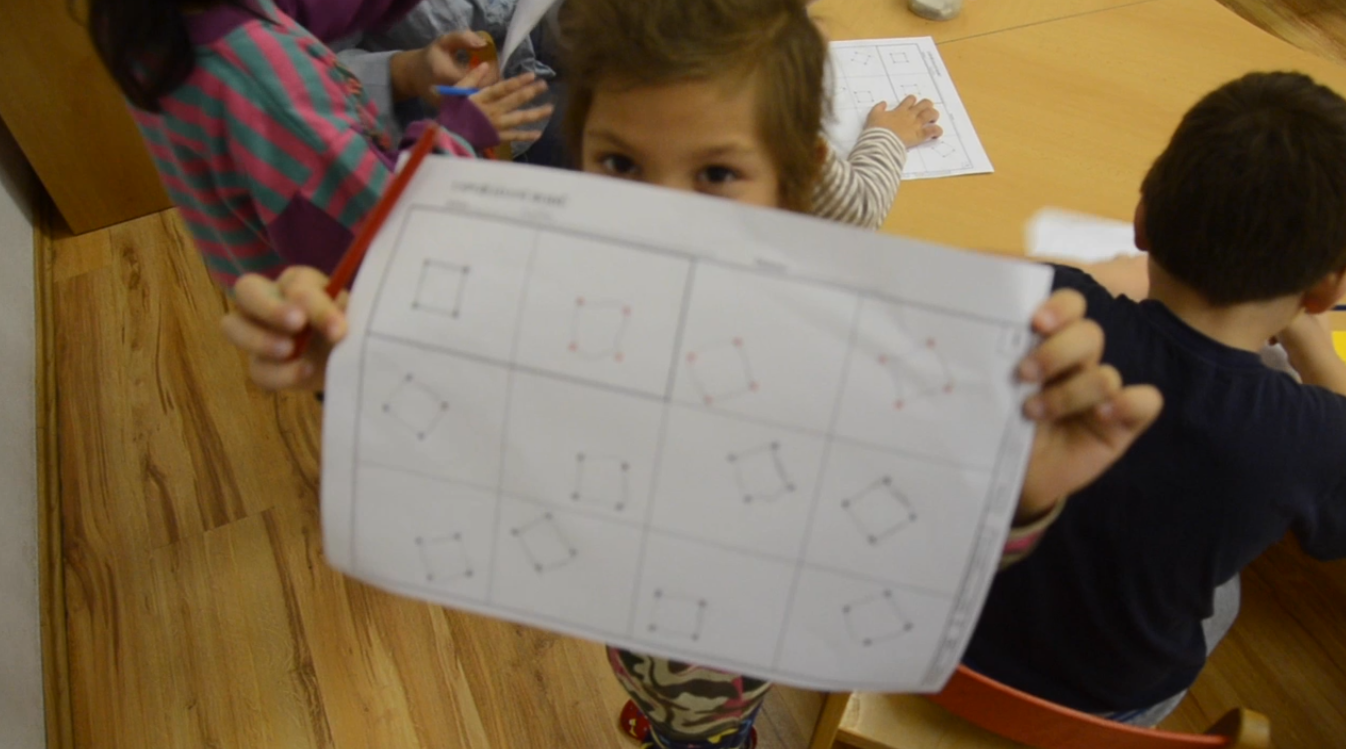 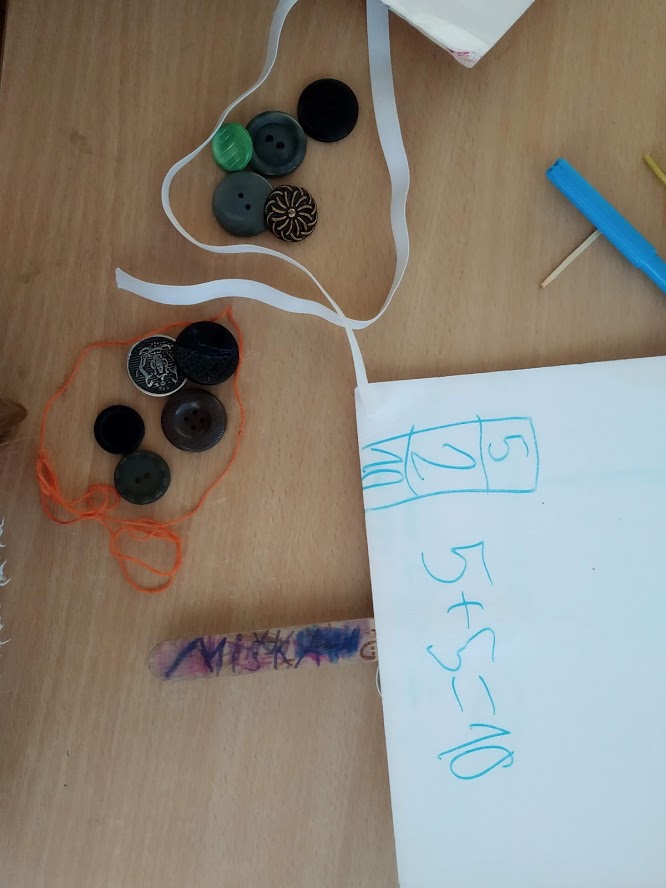 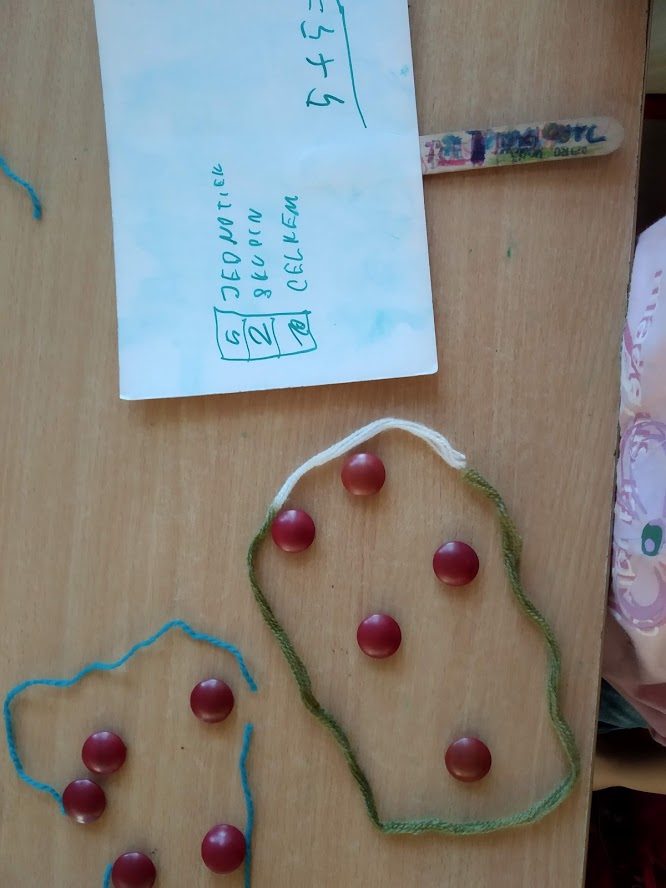 KDE SE PROŠKOLÍM?
www.a-t-c.cz
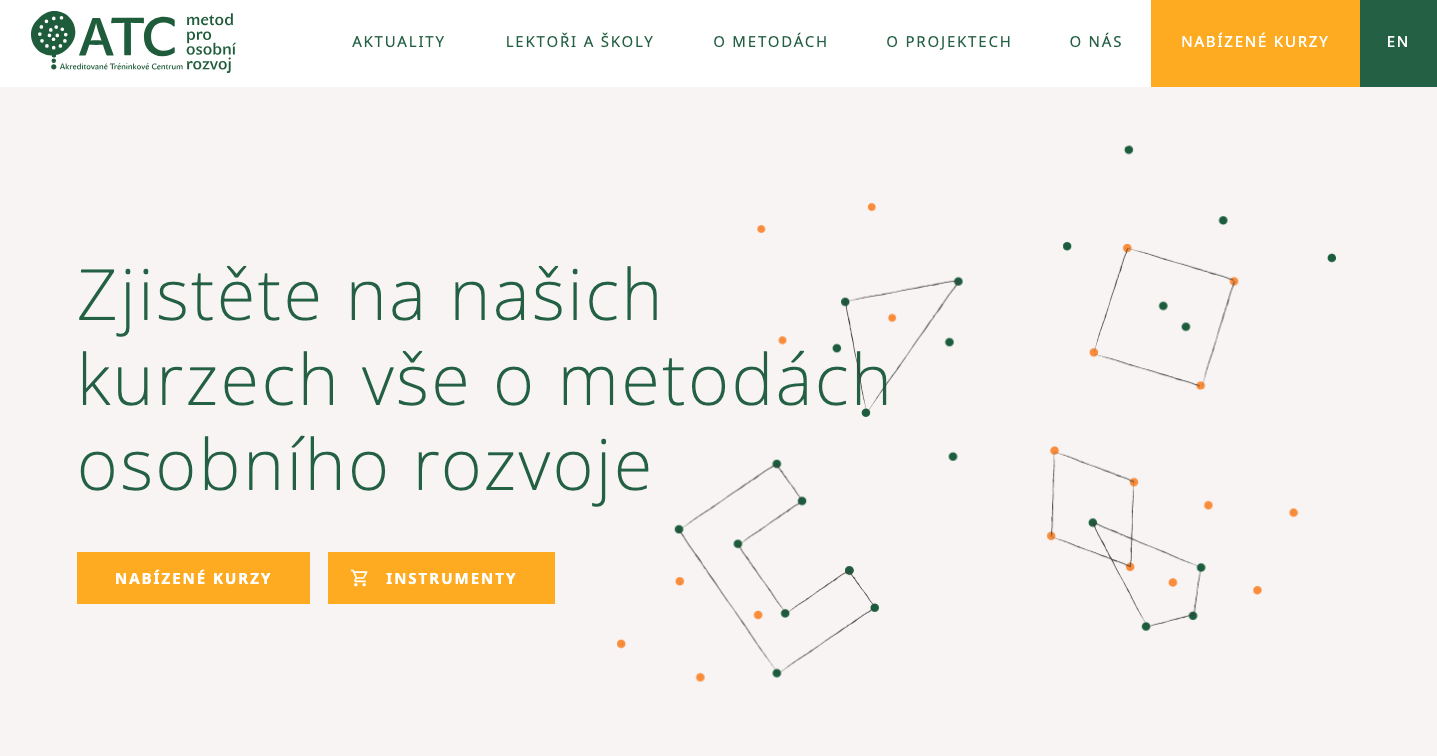 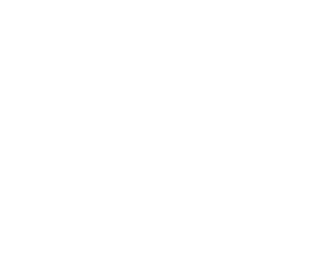 STARÁME SE O LEKTORA PO CELOU DOBU JEHO CESTY
Podpora v průběhu praxe
Další vzdělávání
Poskytnutí informací, co ho čeká
Odborné poskytnutí základního kurzu
MIU Standard II.
MIU Standard III.
MIU Basic
Akreditované inspirační semináře
Soukromé konzultace
Kurz MIU Standard I.
Kurz MIU Basic Kombinovaný
Ukázkové lekce
Tvorba metodologického materiálu
Akreditované ochutnávky
Videa a jejich rozbory
Návštěva MIU škol
Zahraniční návštěvy
Supervize
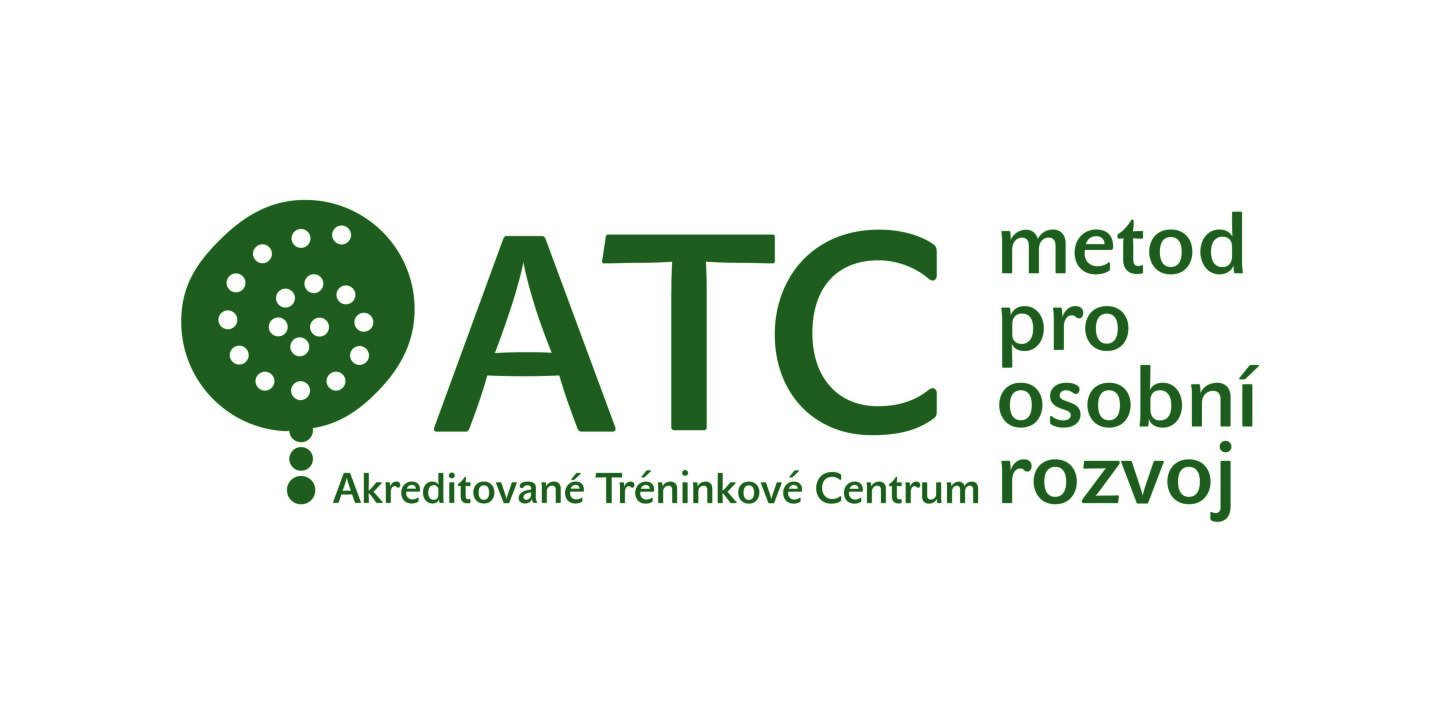 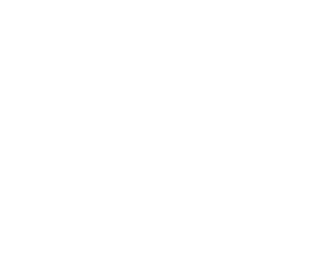 METODU POMÁHÁME ŠÍŘIT A IMPLEMENTOVAT DO RŮZNÝCH PROSTŘEDÍ
Školy se sociálně ekonomicky znevýhodněnými studenty v ČR (Brno, Ostrava, Most…)a SR
Spolupráce s Jedličkovým ústavem, školy pro sluchově postižené…
Vytvoření sítě center kolegiální podpory po celé ČR
Spolupráce s VS ČR a SR
Mezinárodní spolupráce (Nizozemsko, Slovensko)
Šíření metody v oblastech východního Slovenska, Bratislavy, Ostravy
MIU v psychoterapeutické praxi
Spolupráce s pracovníky se seniory
MIU v dětských domovech
[Speaker Notes: V roce 2018 jsme pracovali (a stále pracujeme) na 8 projektech]
Pár reflexí z našich kurzů
Jednotlivé listy jsou pro mě projekčním plátnem, kam člověk vkládá své rozpoložení, emoce.
Je to o hledání potenciálu. Neodsoudím člověka, nenechám ho s tím, že „to necháme, to ti nejde, přejdeme na něco jiného“, ale hledám způsoby, jak může k cíli dojít právě on.
Myslím si, že mě to celkově zklidnilo, našla jsem vnitřní klid sama v sobě. Pochopila jsem, že každá situace má více řešení, a učím se s touto myšlenkou pracovat. Co pro mě bylo velice složité přijmout, je, že můžu chybovat a nejsem o nic horší než ostatní – jsem člověkem.
Metoda zviditelňuje nadhled – přemýšlení o přemýšlení (velký zlom, který může metoda přinést).
Hodně osobní byl střet sama se sebou, na vlastní kůži jsem poznala, jak zbytečně dělám unáhlené závěry. Díky několika stránkám je to lepší. :-) Skvělý byl postup od nejjednoduššího zároveň se zamyšlením se nad jednotlivými postupy, cestami. Asi na str. 2 jsem se pěkně nudila, ale pak mě to doběhlo a moje pýcha si nabila nos. Nejtěžší bylo překonat vlastní vztek z nezvládnutého políčka na str. 12.
Za pět dní jsem poznal něco, co jsem za celý dosavadní život nezažil (při průchodu různými školami s frontální výukou a časovými omezeními). Za necelý týden cítím, že potřebuji víc času. Kvůli setrvačnosti jsem ale dál uplatňoval i metody, o kterých jsem věděl, že jsou špatné. A teď jsem zjistil, že čas vůbec není podstatný.
Na kurzu jsem si uvědomila své fungování, jak přemýšlím, pochopení sama sebe, nejen klienta. 
Úcta k člověku – každý člověk má v sobě drahokamy, každý člověk se k těm svým drahokamům může dostat, zprostředkovatel mu v tom pomáhá. 
Pracuji s tím, že jsem nesoustředěná, roztěkaná, dělám deset věcí najednou. Povedlo se mi soustředěně vyplnit stránku – naděje, že je to možné u mě i u druhých (klientů).
Narostla mi křídla.
DĚKUJI ZA POZORNOST

ondrej.vysopal@a-t-c.cz
www.a-t-c.cz
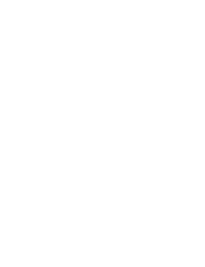